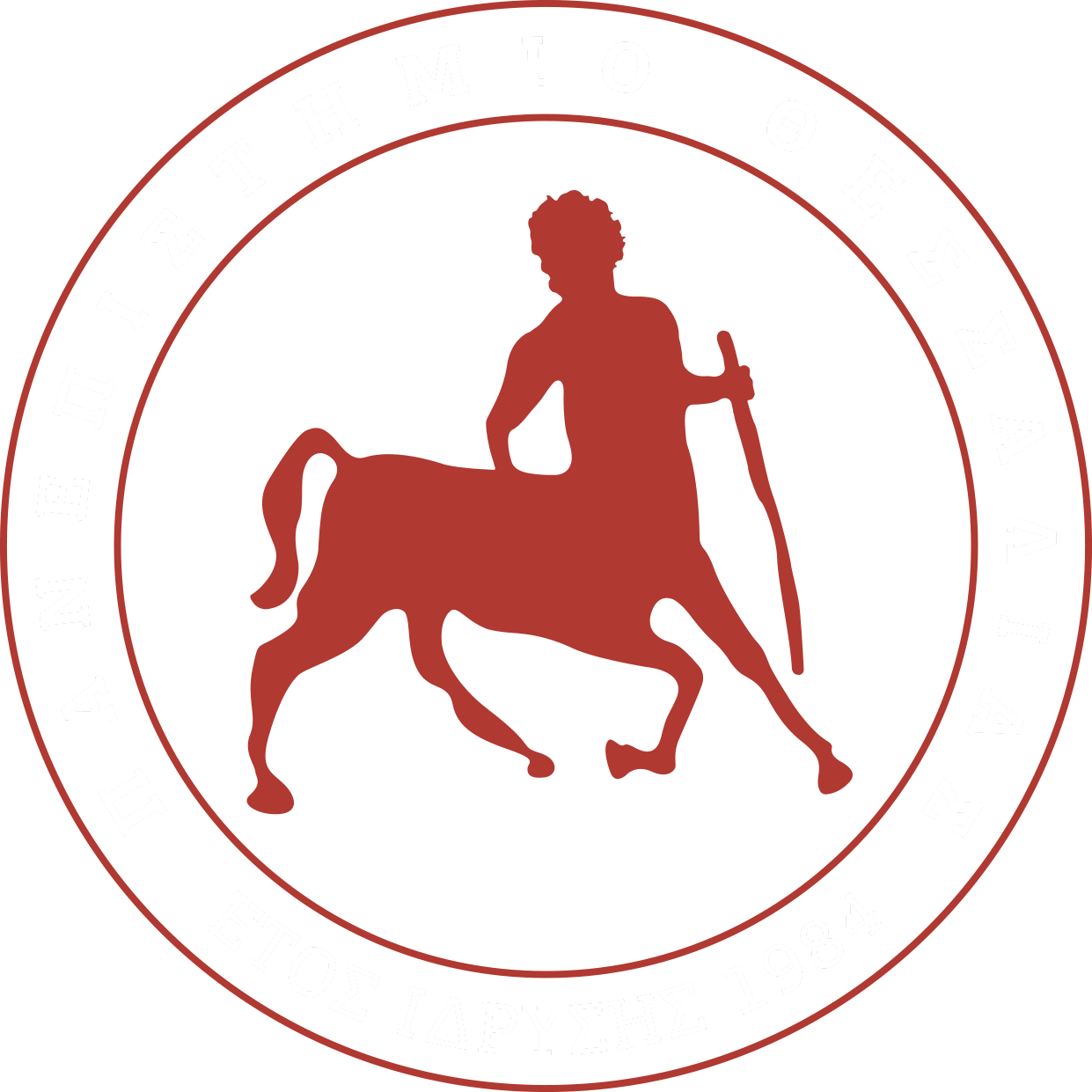 Ιεράρχηση παθολογικών και μη ευρημάτων των βιοχημικών εξετάσεων
Μανώλης Κ. Χατζής, DVM, PhD
Κτηνίατρος, Πανεπιστημιακός Υπότροφος
Παθολογική Κλινική, Τμήμα Κτηνιατρικής
Πανεπιστήμιο Θεσσαλίας
ΑΣΒΕΣΤΙΟ
Γενικές πληροφορίες 
Το ασβέστιο προσλαμβάνεται με την τροφή, απορροφάται από το πεπτικό, αποθηκεύεται στα οστά και απεκκρίνεται από τους νεφρούς και το απευθυσμένο
Είναι δομικό συστατικό των οστών και συμμετέχει στη δημιουργία και μετάδοση των νευρικών ώσεων, στη σύσπαση των μυϊκών ινών, στο μηχανισμό πήξης του αίματος, στον τόνο των λείων μυϊκών ινών των αγγείων κ.α.
2
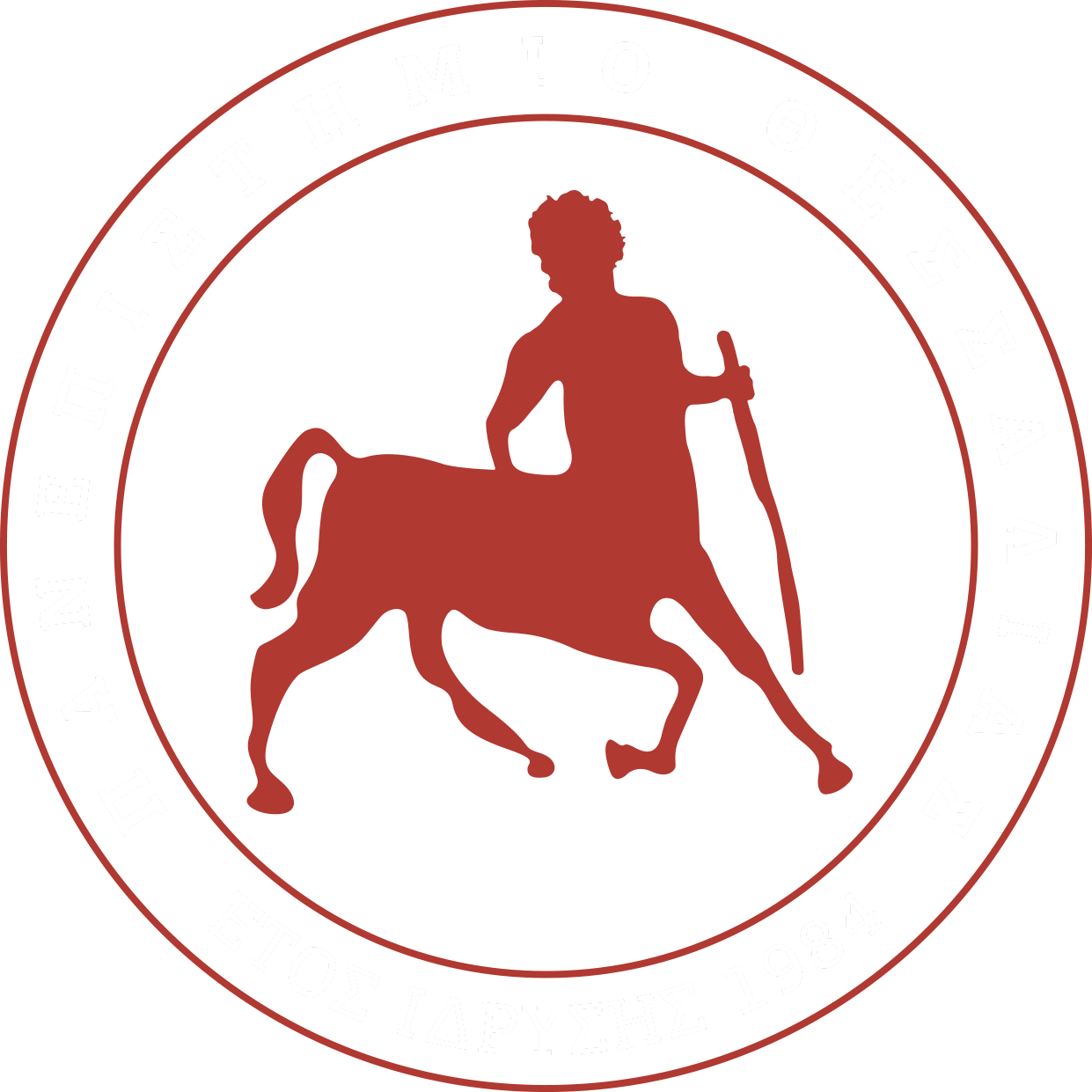 ΑΣΒΕΣΤΙΟ
Γενικές πληροφορίες 
Η συγκέντρωσή του ρυθμίζεται από την παραθορμόνη, την καλσιτονίνη και τη βιταμίνη D (την οποία δεν μπορούν να συνθέσουν τα κατοικίδια σαρκοφάγα)
Η συγκέντρωσή του επηρεάζεται από την οξεοβασική ισορροπία (υπέρ- στην οξέωση, υπό- στην αλκάλωση), τις πρωτεΐνες του πλάσματος του αίματος (αλβουμίνες) και τη συγκέντρωση του Ρ
Η μέτρησή του επηρεάζεται από την επιλογή του αντιπηκτικού, την υπερλιπιδιαμία, την αιμόλυση και την υπερχολοστερολαιμία
3
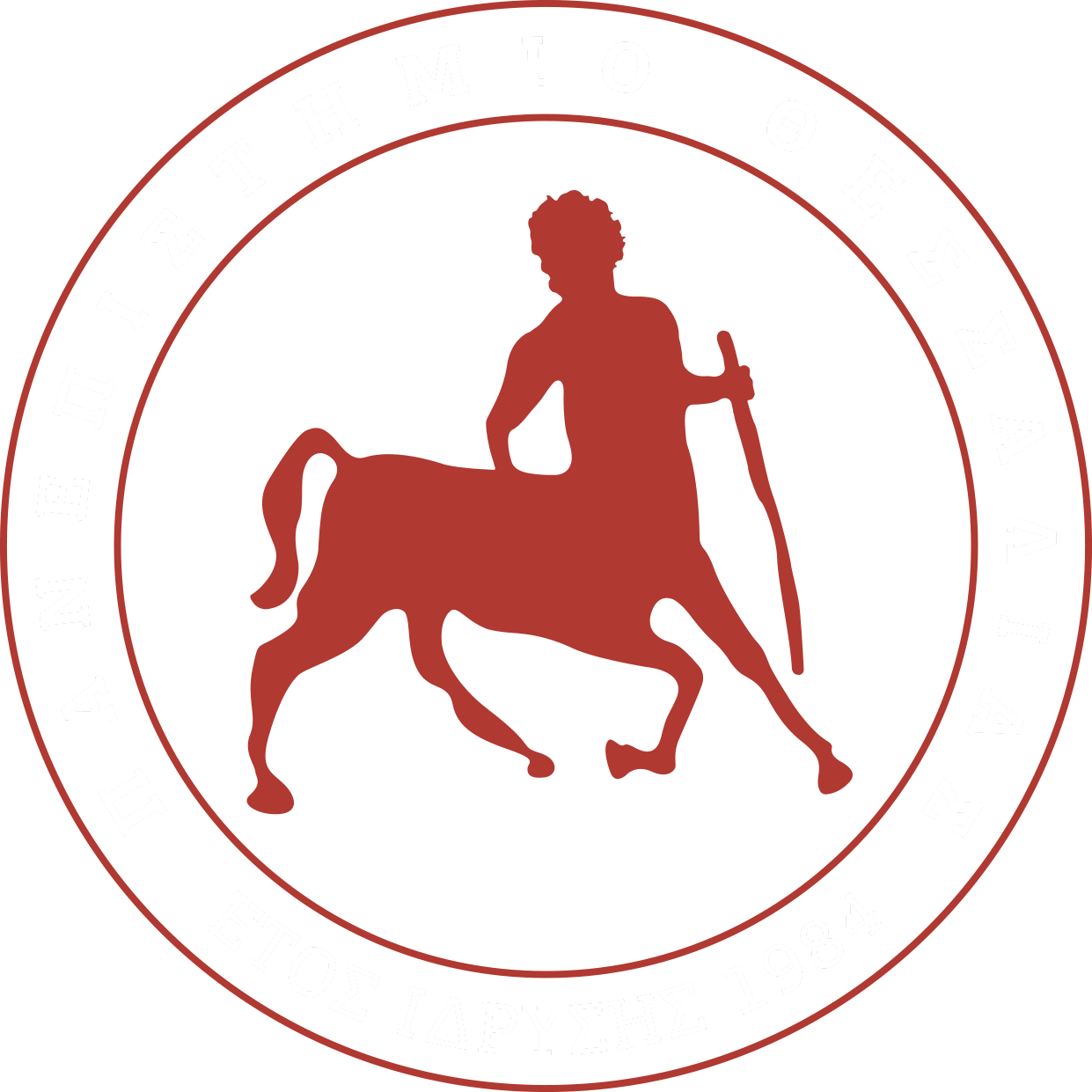 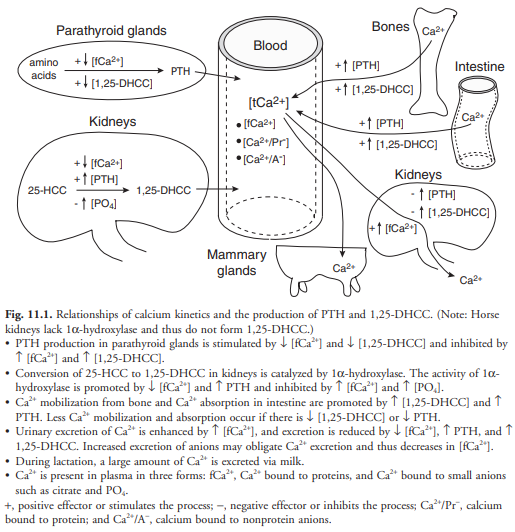 ΑΣΒΕΣΤΙΟ
4
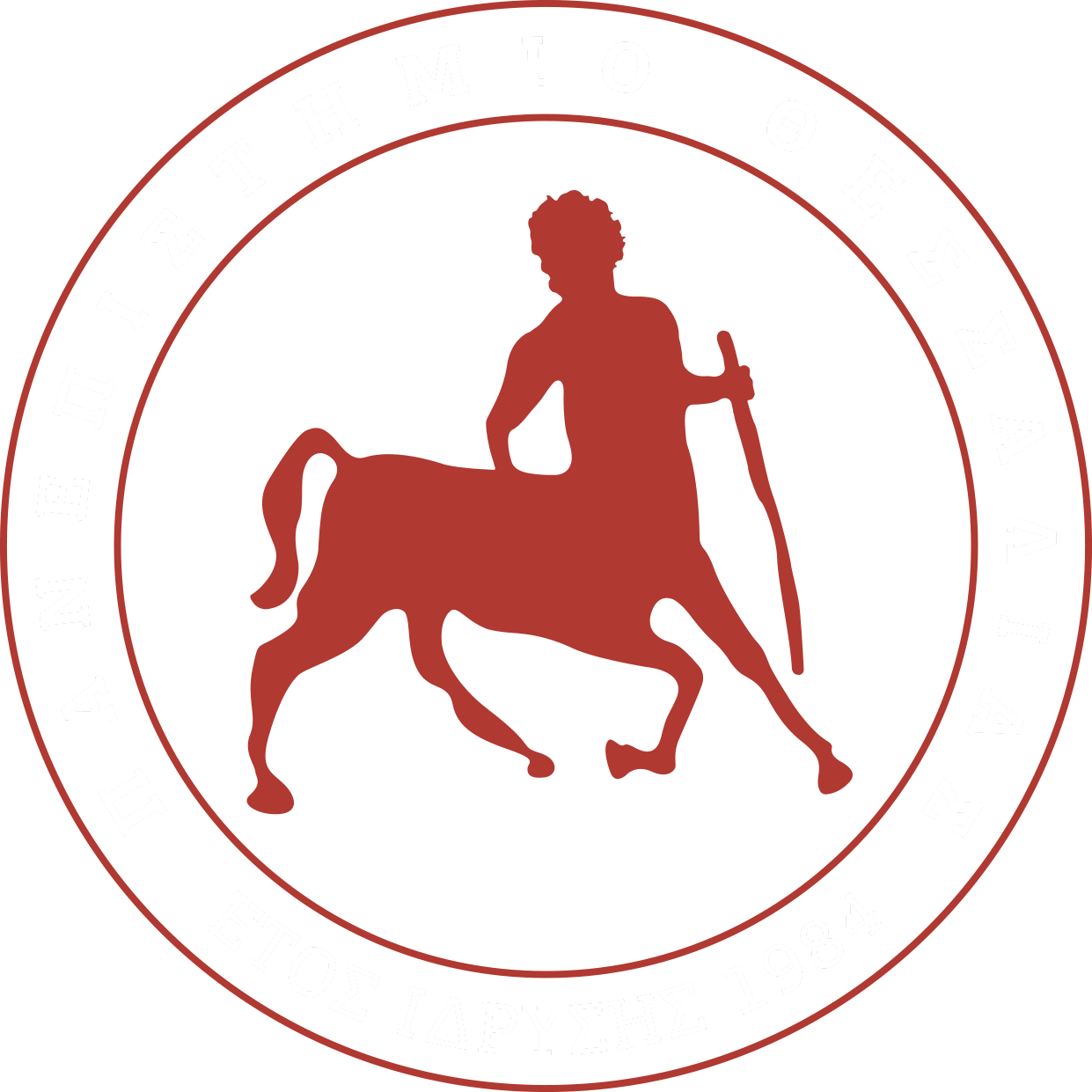 ΑΣΒΕΣΤΙΟ
Ρύθμιση
Η έκκριση παραθορμόνης (από τους παραθυρεοειδείς) διεγείρεται από την υπασβεστιαιμία. Η παραθορμόνη αυξάνει την αποδέσμευση ασβεστίου από τα οστά καθώς και την απορρόφησή του από το λ. έντερο και την επαναρρόφησή του από τα νεφρικά σωληνάρια
Η βιταμίνη D αυξάνει την απορρόφηση ασβεστίου από το λ. έντερο και ενισχύει τη δράση της παραθορμόνης στα οστά
Η καλσιτονίνη εκκρίνεται από το θυρεοειδή εν όψει υπερασβεστιαιμίας, ανταγωνίζεται τη δράση της παραθορμόνης στα οστά και μειώνει τη επαναρρόφησή του από τα νεφρικά σωληνάρια
5
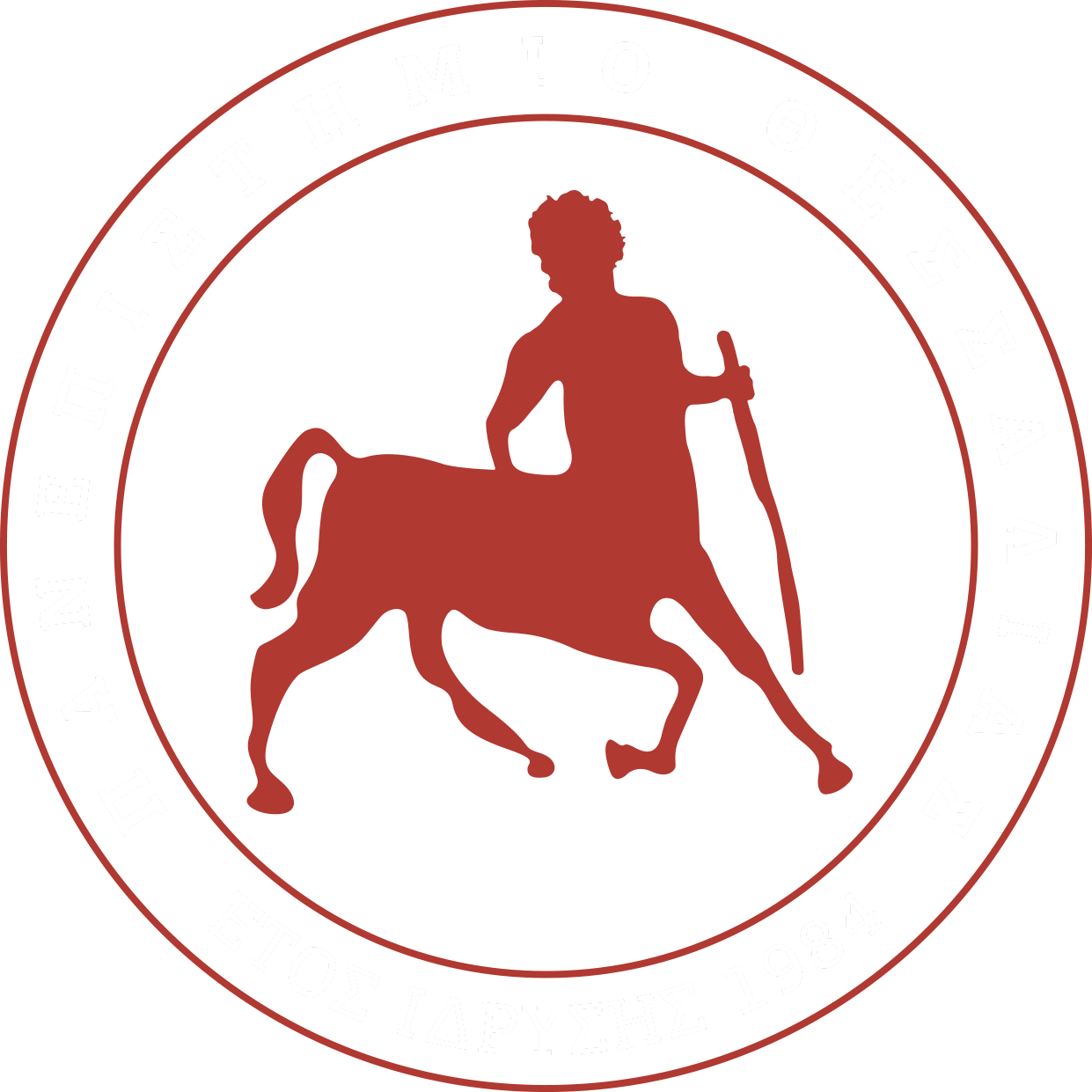 ADD A FOOTER
MM.DD.20XX
6
ΑΣΒΕΣΤΙΟ
Γενικές πληροφορίες 
Μέτρηση στον ορό και πλάσμα αίματος
Μετά από 12ωρη νηστεία 
Επανάληψη εάν ο ορός αίματος είναι λιπαιμικός μετά τη φυγοκέντρηση 
Χρήση φιαλιδίων χωρίς EDTA ως αντιπηκτικό 
Σύνδεση ασβεστίου με το EDTA 
Ψευδής υπασβεστιαιμία 
Χρήση φιαλιδίων με ηπαρίνη ως αντιπηκτικό
7
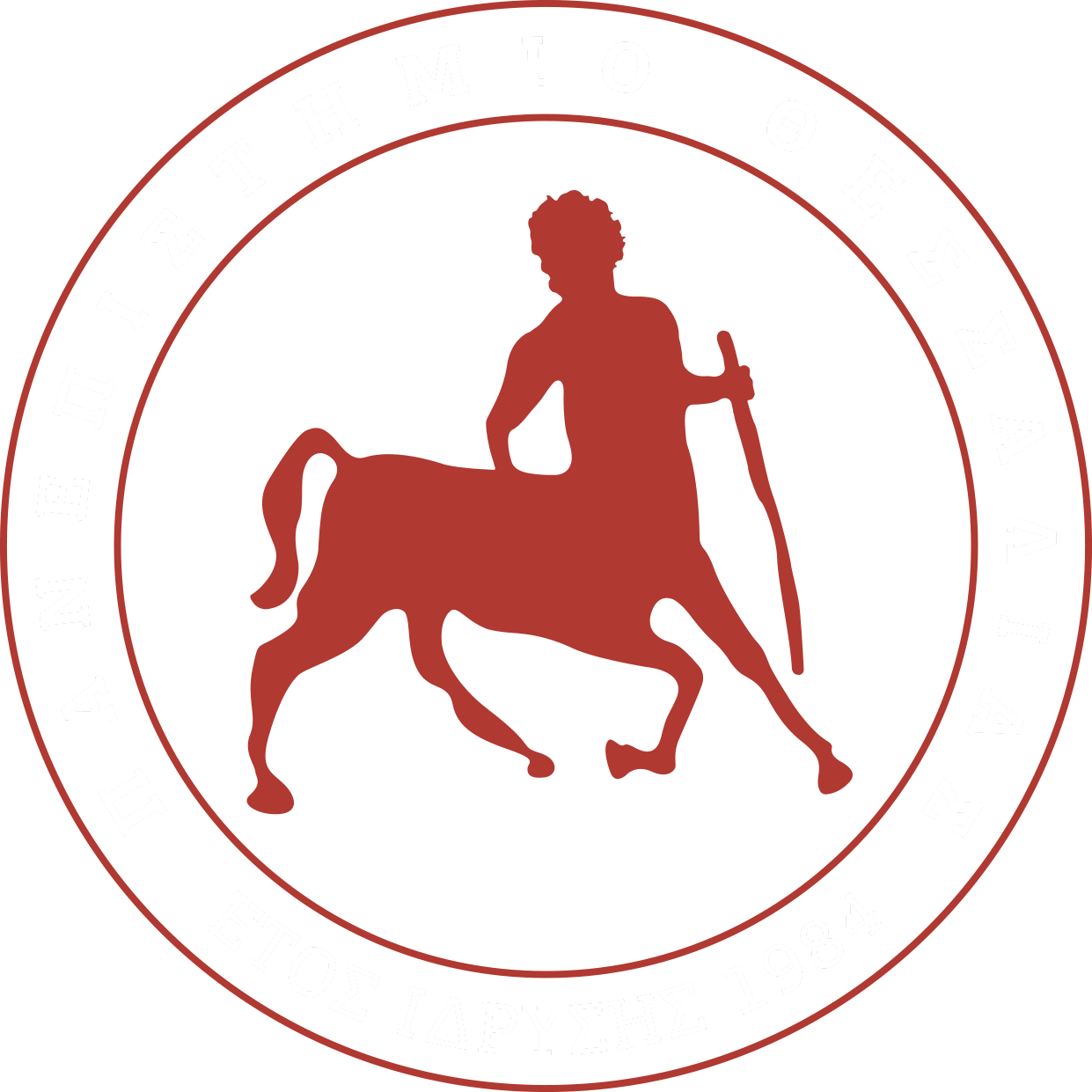 ΑΣΒΕΣΤΙΟ
Ολικό ασβέστιο (total Ca)
Μετράται συχνότερα στην κλινική πράξη 
Βιολογικά ενεργό ιονισμένο ασβέστιο (55%) 
Ασβέστιο συνδεδεμένο με λευκωματίνες και πρωτεΐνες πλάσματος (35%) 
Διάφορα άλλα συμπλέγματα ασβεστίου (10%) 
Ιονισμένο ασβέστιο (ionized Ca)
Προτιμάται έναντι του ολικού ασβεστίου
8
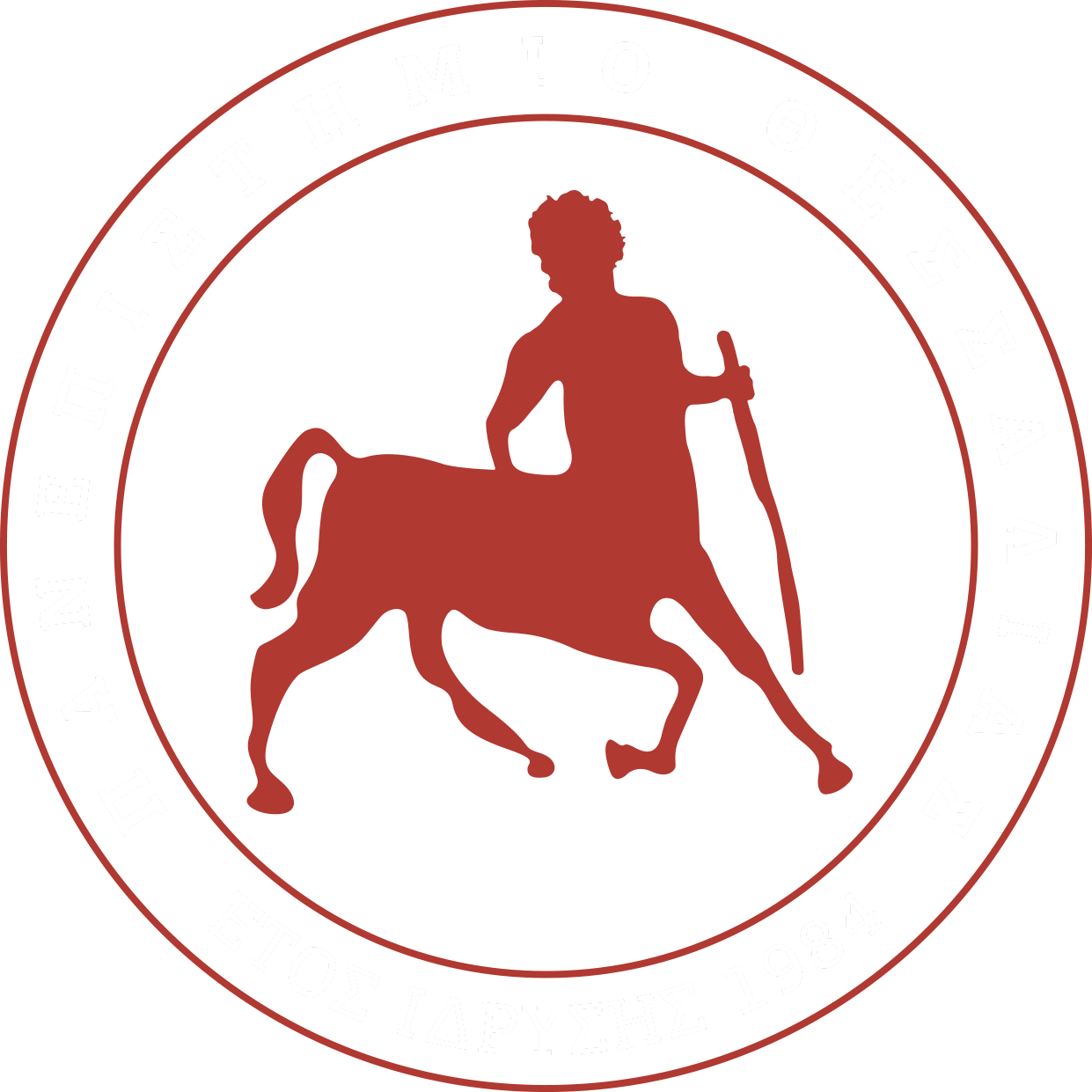 [Speaker Notes: Το ιονισμένο Ca προτιμάται έναντι του ολικού Ca επειδή το ιονισμένο δεν επηρεάζεται από τη συγκέντρωση των λευκωματινών στο αίμα (επειδή δεν είναι συνδεδεμένο με τις λευκωματίνες).]
ΑΣΒΕΣΤΙΟ
Διορθωμένο ασβέστιο 
Εναλλακτική σε αδυναμία μέτρησης του ιονισμένου ασβεστίου 
Υπολογισμός ανεξάρτητα από τη συγκέντρωση των λευκωματινών 
Μπορεί να οδηγήσει επίσης σε εσφαλμένα συμπεράσματα
Διορθωμένο Ca = συγκέντρωση ολικού Ca – συγκέντρωση λευκωματινών + 3,5
9
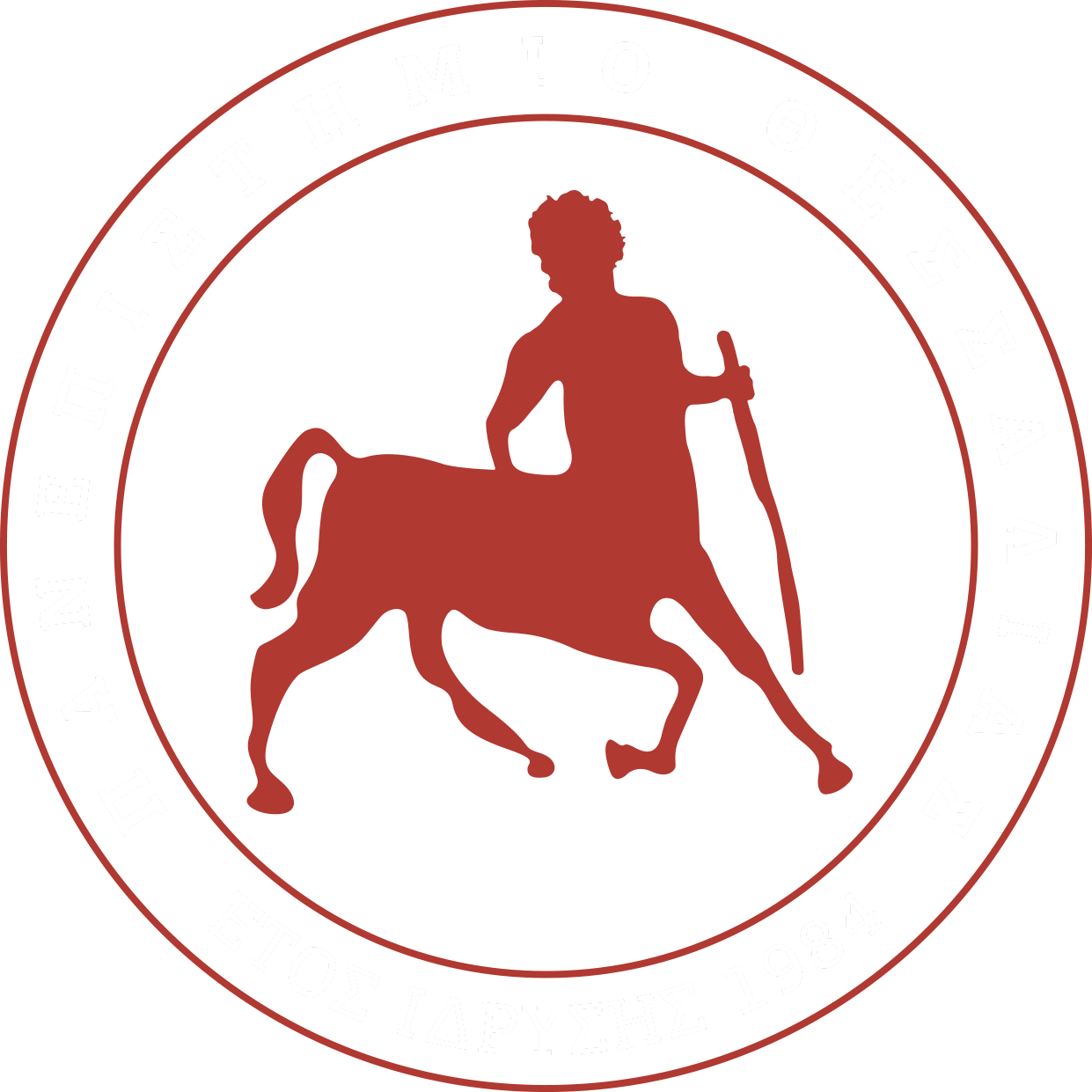 [Speaker Notes: Η μέτρηση του διορθωμένου ασβεστίου ισχύει μόνο για το σκύλο και δεν χρησιμοποιείται στη γάτα επειδή για τη γάτα δεν έχει αποδειχθεί ακόμα ο βαθμός σύνδεσης των λευκωματινών με το ολικό ασβέστιο. Πρέπει να σημειωθεί όμως ότι ακόμα και έτσι η μέτρηση του ιονισμένου ασβεστίου στο σκύλο υπερτερεί του υπολογισμού του διορθωμένου ασβεστίου.]
ΦΥΣΙΟΛΟΓΙΚΕΣ ΤΙΜΕΣ
10
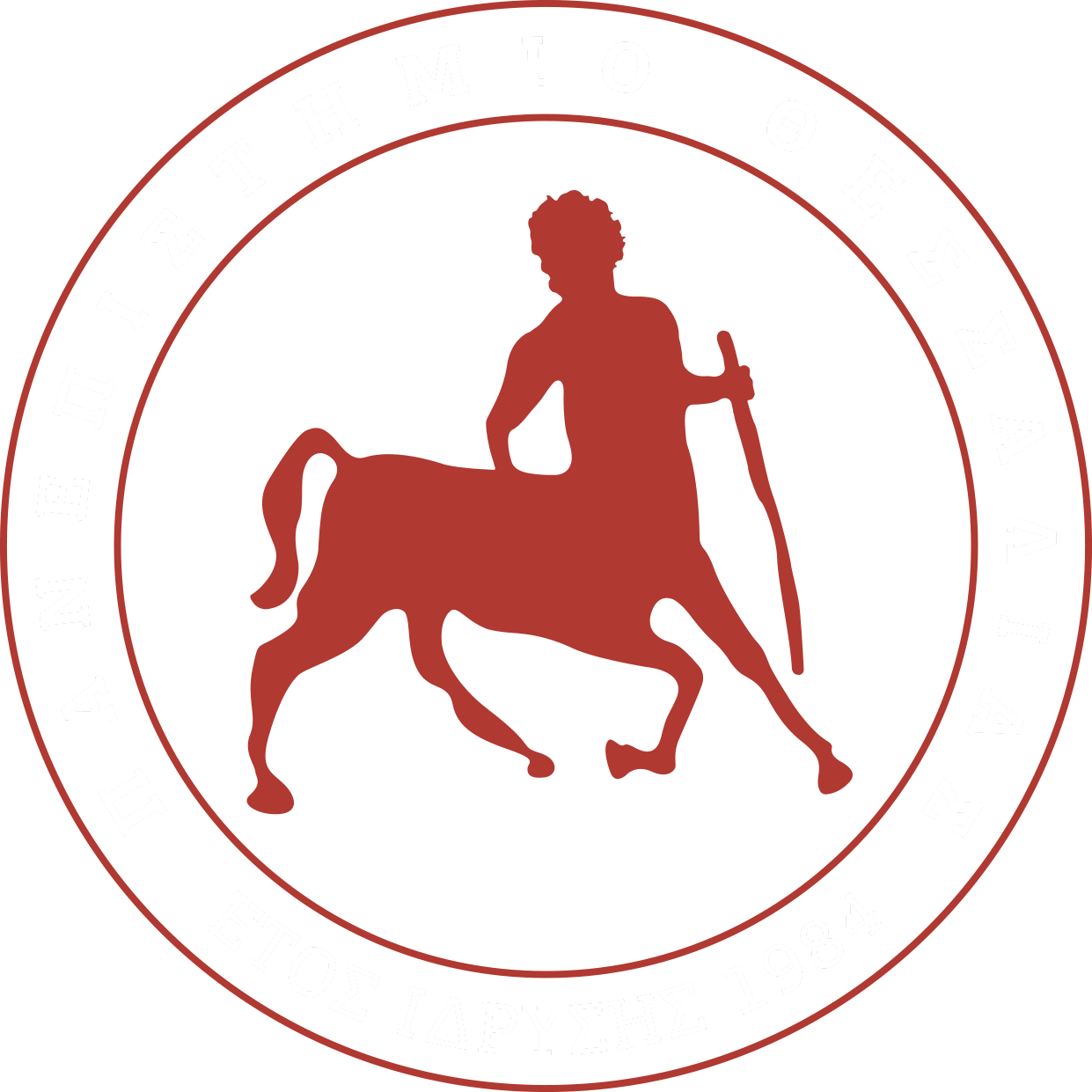 ΥΠΕΡΑΣΒΕΣΤΙΑΙΜΙΑ
Κλινικά συμπτώματα
Πολυουρία/πολυδιψία
Δυσκοιλιότητα
Οξεία νεφρική ανεπάρκεια
Καρδιακές αρρυθμίες
11
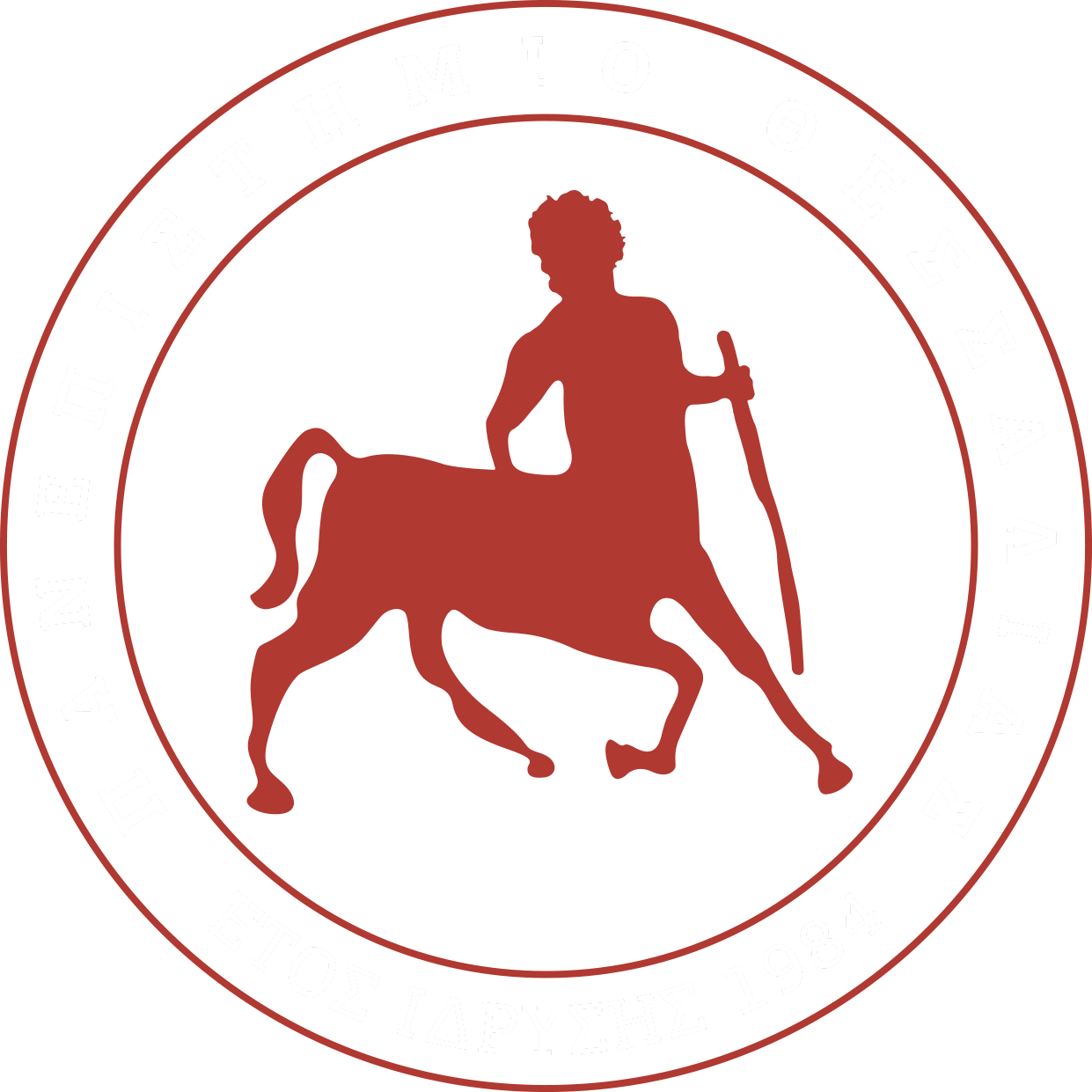 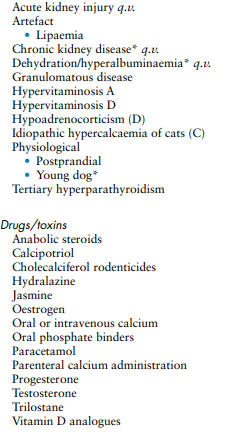 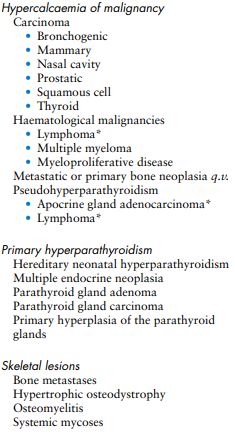 ΥΠΕΡΑΣΒΕΣΤΙΑΙΜΙΑ
12
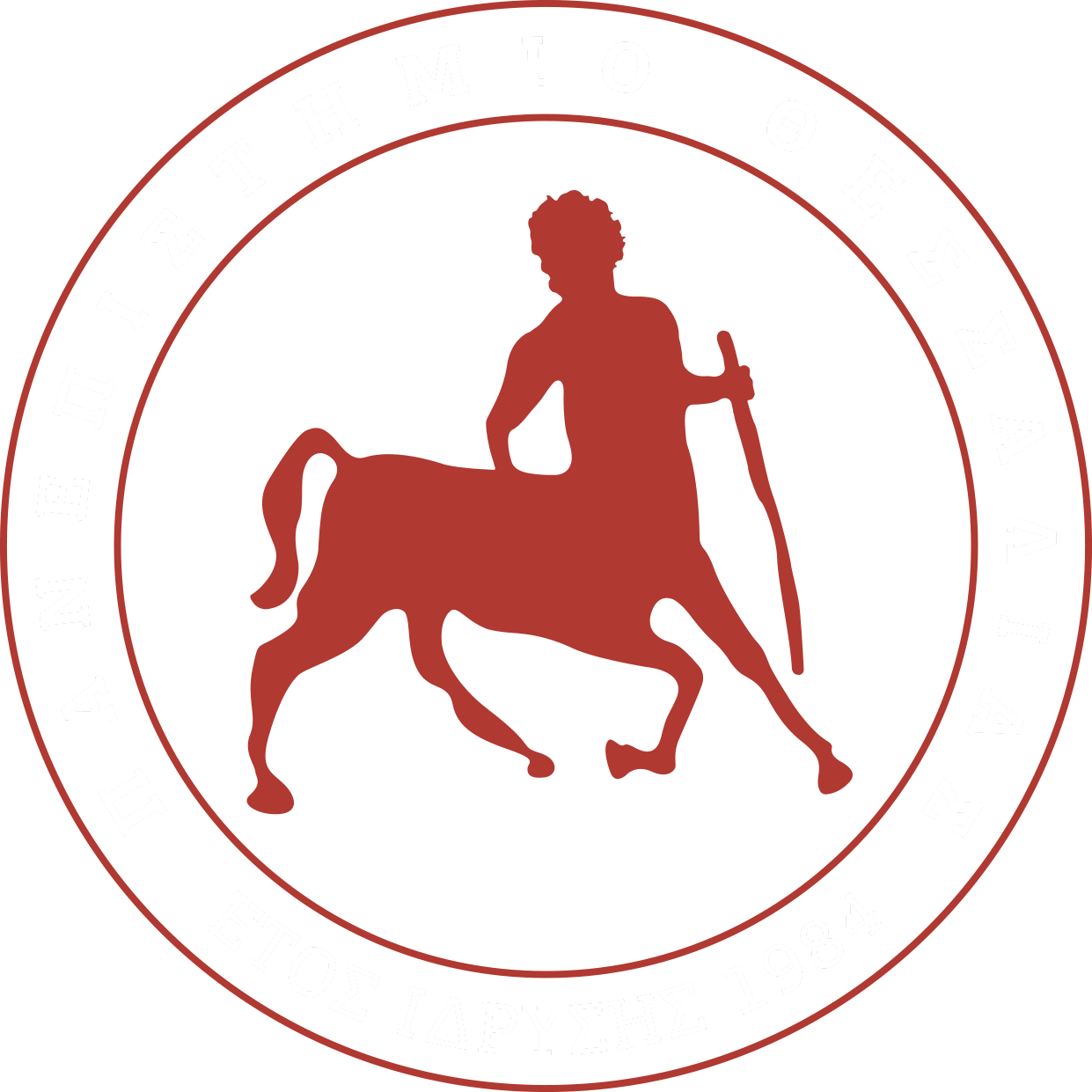 ΥΠΕΡΑΣΒΕΣΤΙΑΙΜΙΑ
Υπερασβεστιαιμία της κακοήθειας 
Λόγω υπερέκκρισης του PTHrP πεπτιδίου   
Παράγεται συνήθως από καρκινικά κύτταρα 
Λέμφωμα (συχνότερα)
Αδενοκαρκίνωμα των αποκρινών αδένων 
Ακανθοκυτταρικό καρκίνωμα, καρκίνωμα μαστού, προστάτη, θυρεοειδή
13
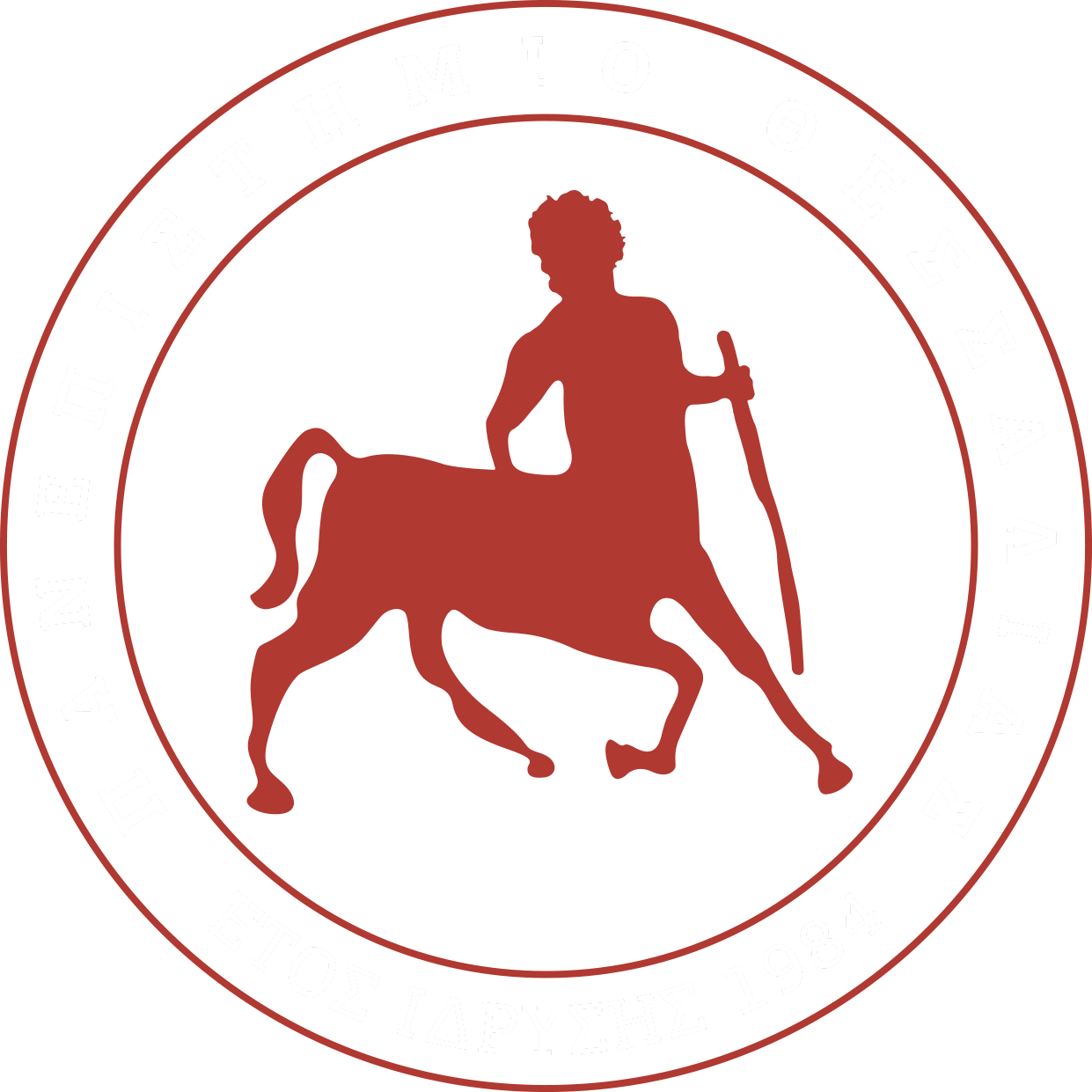 ΥΠΕΡΑΣΒΕΣΤΙΑΙΜΙΑ
Πρωτογενής υπερπαραθυρεοειδισμός 
Χρόνια νεφρική νόσος (σπάνια)
Μέτρηση ιονισμένου ασβεστίου για διαφοροποίηση από ψευδής υπερασβεστιαμία
Μειωμένη ή φυσιολογική συγκέντρωση ιονισμένου ασβεστίου 
Πιο συχνά η υπερασβεστιαιμία να προκαλέσει ΝΑ παρά το ανάποδο, η ΧΝΑ επιλέγεται ως αίτιο υπερασβεστιαιμίας δια της εις άτοπον απαγωγής.
Συχνότερα σε γάτες και σκύλους με τοξίκωση από σταφύλια
14
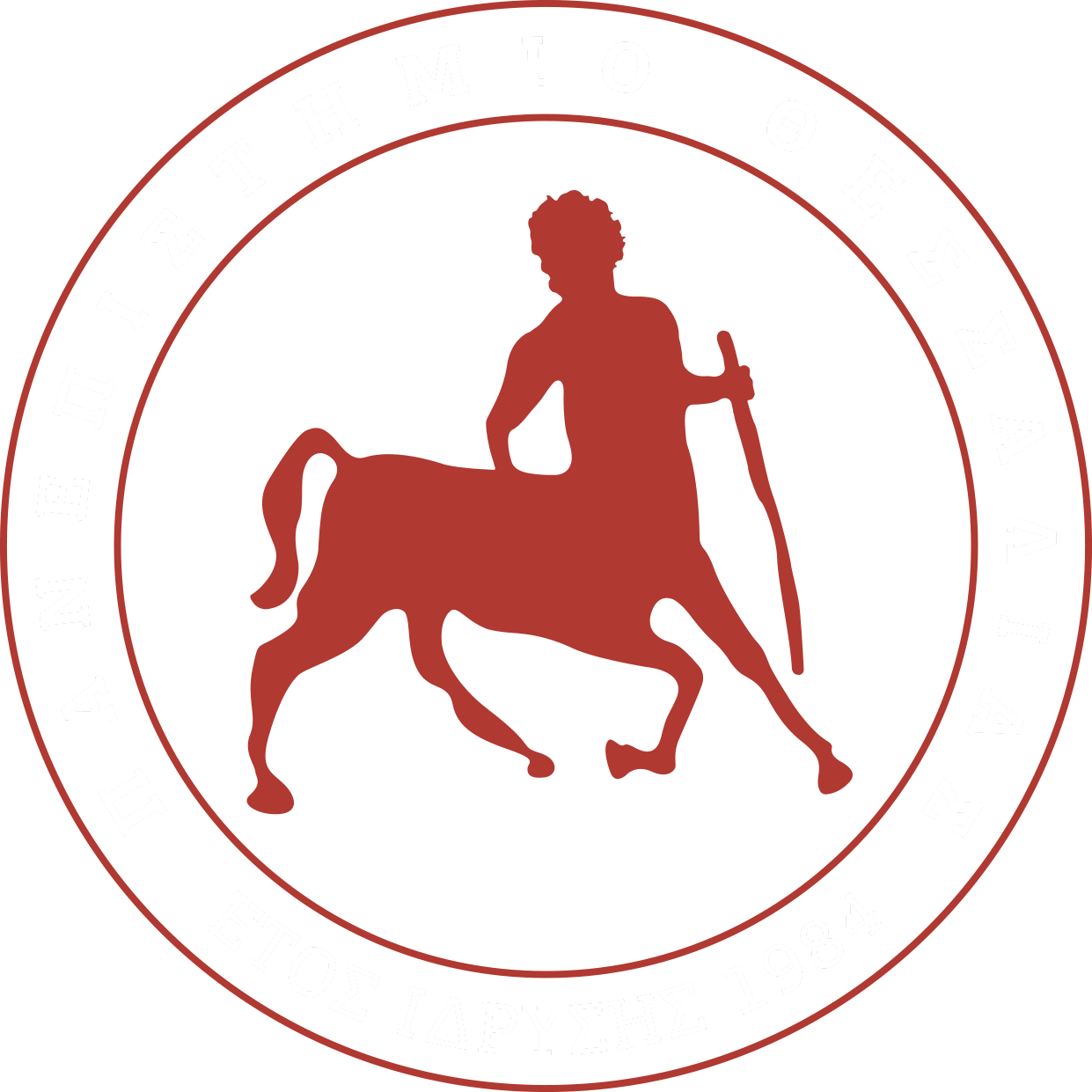 [Speaker Notes: Η μέτρηση ιονισμένου ασβεστίου μπορεί να πιστοποιήσει την υπερασβαιστιαιμία λόγω ΧΝΝ, διότι η συγκέντρωση του ιονισμένου ασβεστίου σε αυτές τις περιπτώσεις είναι ΚΦ ή μειωμένη σε περιπτώσεις νεφρικής ανεπάρκειας, ενώ είναι αυξημένη σε περιπτώσεις υπερασβεστιαιμίας που δεν οφείλεται στη ΧΝΝ.]
ΥΠΕΡΑΣΒΕΣΤΙΑΙΜΙΑ
Υποφλοιοεπινεφριδισμός (Addison’s disease) 
Σχετικά σπάνιο, άγνωστος μηχανισμός 
Συνήθως μαζί με διαταραχές των Na και K 
Ταυτόχρονα μέτρηση συγκέντρωσης ενδογενούς κορτιζόλης 
Υπερτροφική οστεοδυστροφία 
Μη σηπτική (κοκκιωματώδης) φλεγμονή στις μεταφύσεις των μακρών οστών
15
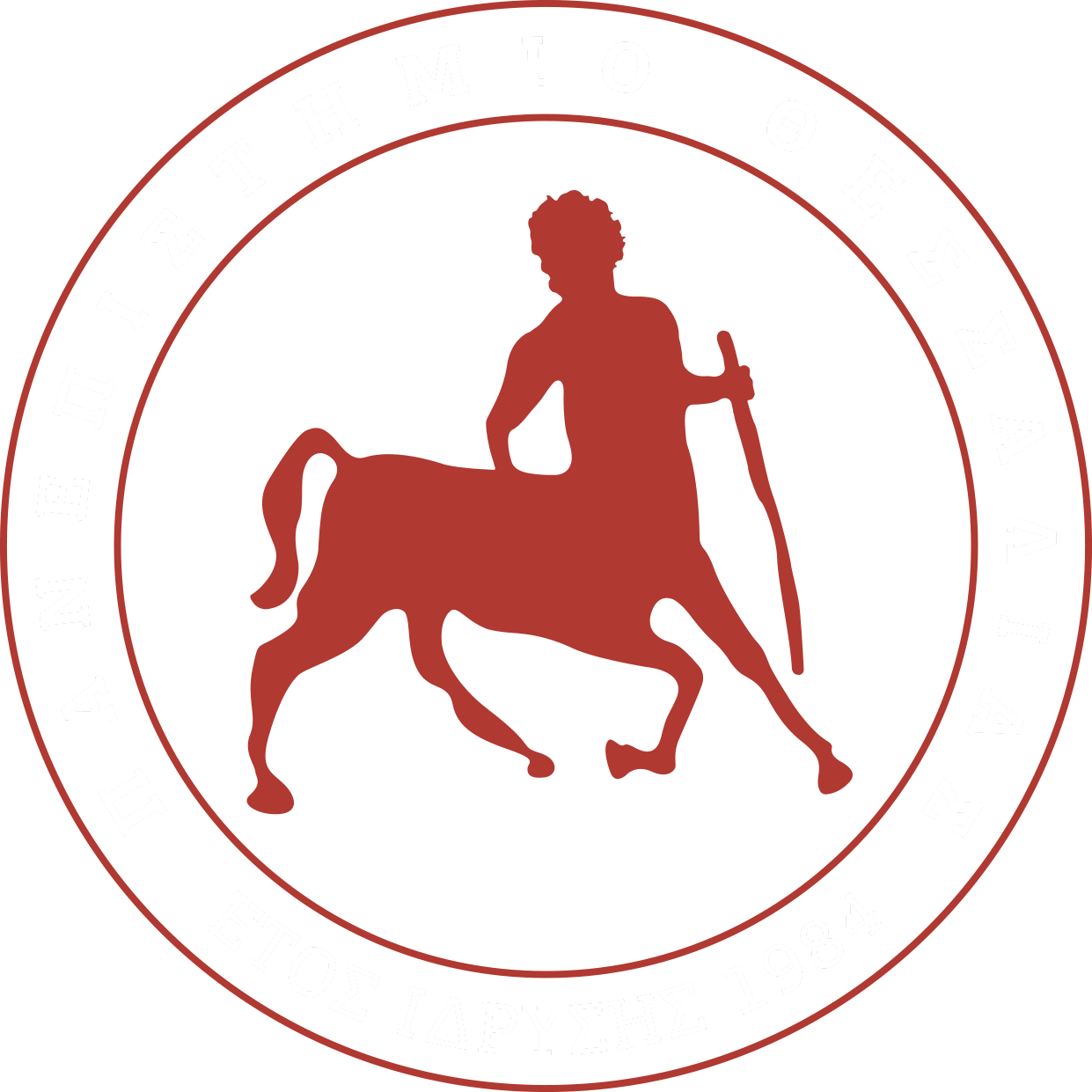 ΥΠΕΡΑΣΒΕΣΤΙΑΙΜΙΑ
Υπερβιταμίνωση D
Υπερβολική χορήγηση Vit D (διατροφή, συμπληρώματα διατροφής) 
Τοξίκωση από μυοκτόνα που περιέχουν χολοκαλσιφερόλη  
Τοπική οστεόλυση 
Οστεοσάρκωμα  
Πολλαπλό μυέλωμα
16
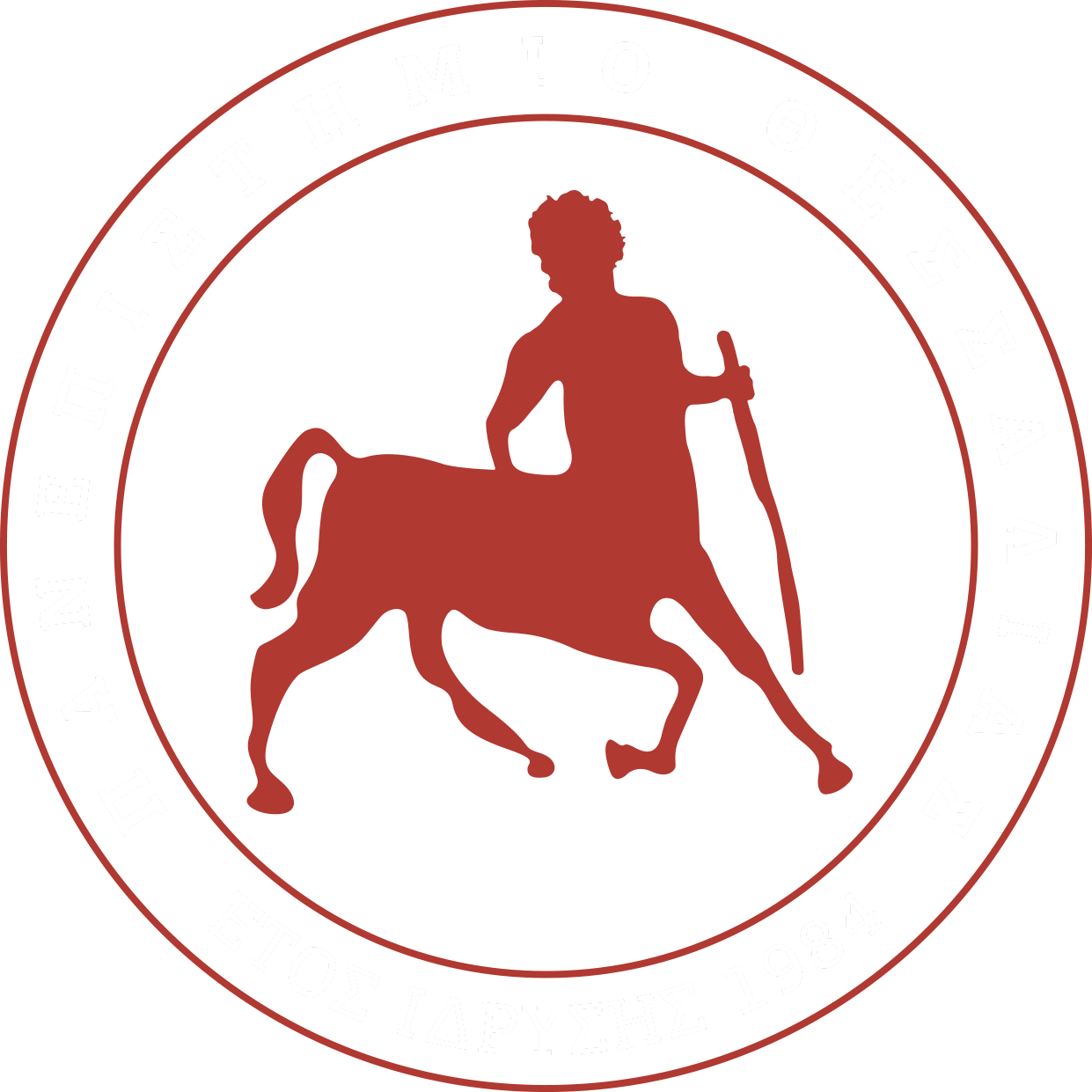 [Speaker Notes: Το πολλαπλό μυέλωμα μπορεί να συνοδεύεται από υπερπρωτεϊναιμία, πρωτεϊνουρία και διήθηση του μυελού των οστών από πλασμοκύτταρα.]
ΥΠΕΡΑΣΒΕΣΤΙΑΙΜΙΑ ΣΤΗ ΓΑΤΑ
Ιδιοπαθής υπερασβεστιαιμία 
Αγνώστου αιτιολογίας 
Αρκετά συχνή σε νεαρές και μεσήλικες γάτες 
Πρόκειται για ήπιου βαθμού υπερασβεστιαιμία 
Συνήθως είναι ασυμπτωματική 
Μπορεί να συνυπάρχει με ουρολιθίαση από λίθους οξαλικού ασβεστίου
17
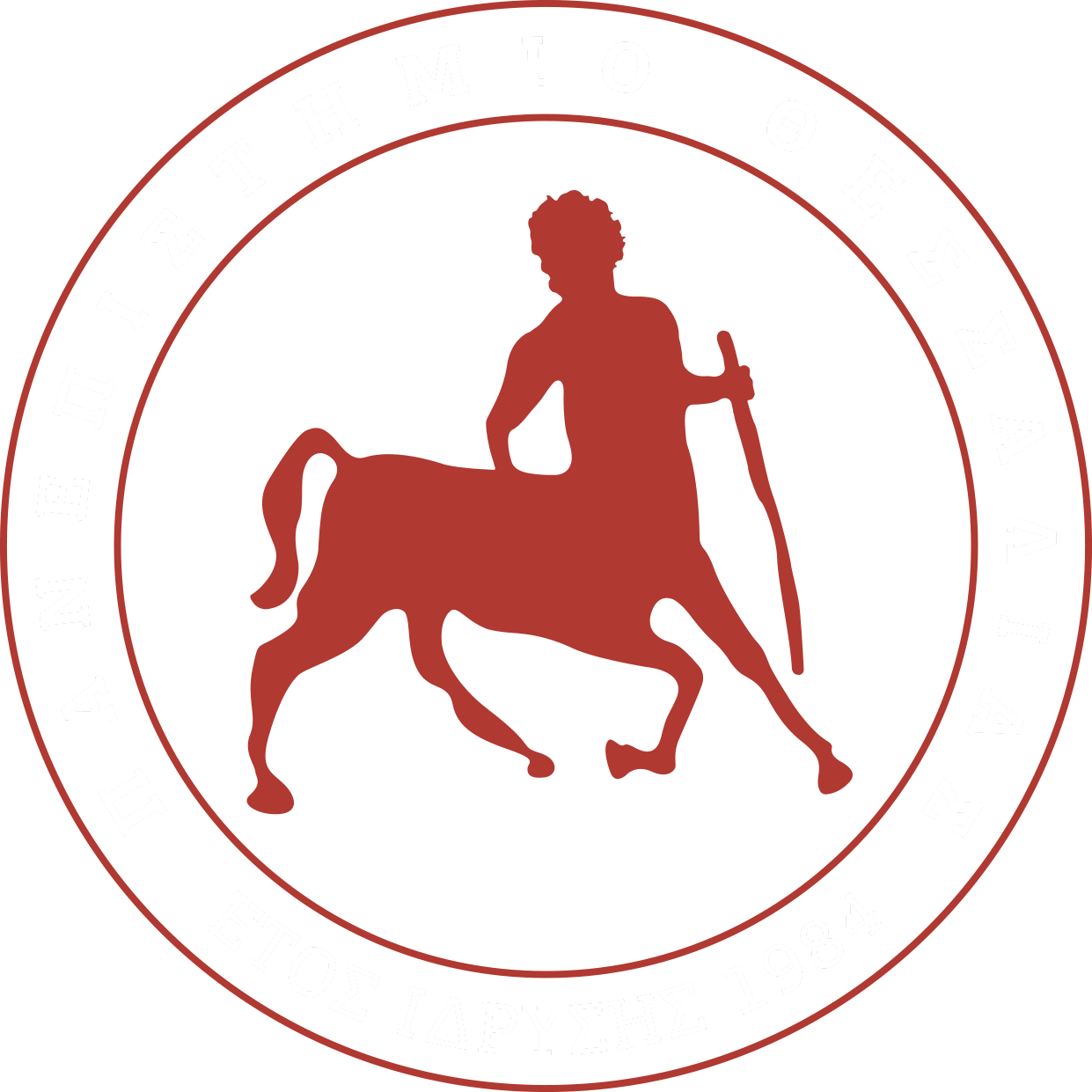 [Speaker Notes: Μερικές φορές μπορεί να συνυπάρχει ουρολιθίαση από λίθους οξαλικού ασβεστίου και μερικές φορές υποχωρεί (η υπερασβεστιαιμία) μετά την αλλαγή της διατροφής με ειδικές δίαιτες που προλαμβάνουν την επανεμφάνιση λίθων οξαλικού ασβεστίου, χωρίς όμως να γνωρίζουμε ακόμα για ποιο λόγο υποχωρεί αυτή η ιδιοπαθής υπερασβεστιαιμία με την αλλαγή της τροφής.]
ΥΠΕΡΑΣΒΕΣΤΙΑΙΜΙΑ ΣΤΗ ΓΑΤΑ
Υπερασβεστιαιμία της κακοήθειας 
Λέμφωμα, ακανθοκυτταρικό καρκίνωμα 
Χρόνια νεφρική νόσο 
Πρωτογενής υπερπαραθυρεοειδισμός 
Λοιμώδης περιτονίτιδα (FIP)
18
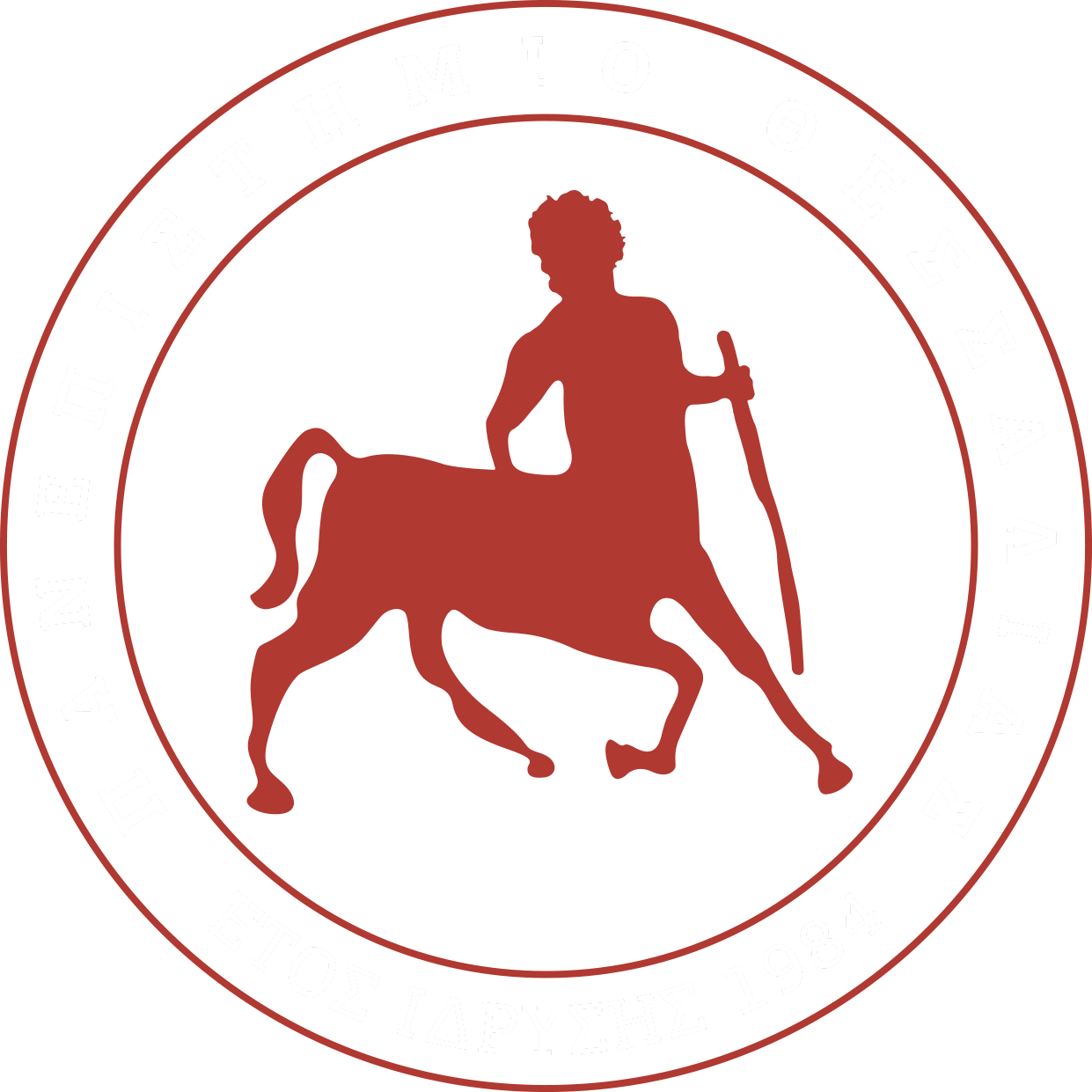 [Speaker Notes: FIP: γενικά στις κοκκιωματώδεις φλεγμονές, τα μακροφάγα παράγουν καλσιτριόλη (ενεργή μορφή βιτ D)]
ΥΠΕΡΑΣΒΕΣΤΙΑΙΜΙΑ
Φάρμακα 
Συνθετικά οιστρογόνα/προγεστερόνη/ανδρογόνα/αναβολικά στεροειδή 
Αντιόξινα/δεσμευτικά του Ρ
Διουρητικά (χρόνια)
Θεοφυλλίνη
Ακεταμινοφαίνη (παρακεταμόλη)
Υδραλαζίνη 
Προπρανολόνη
19
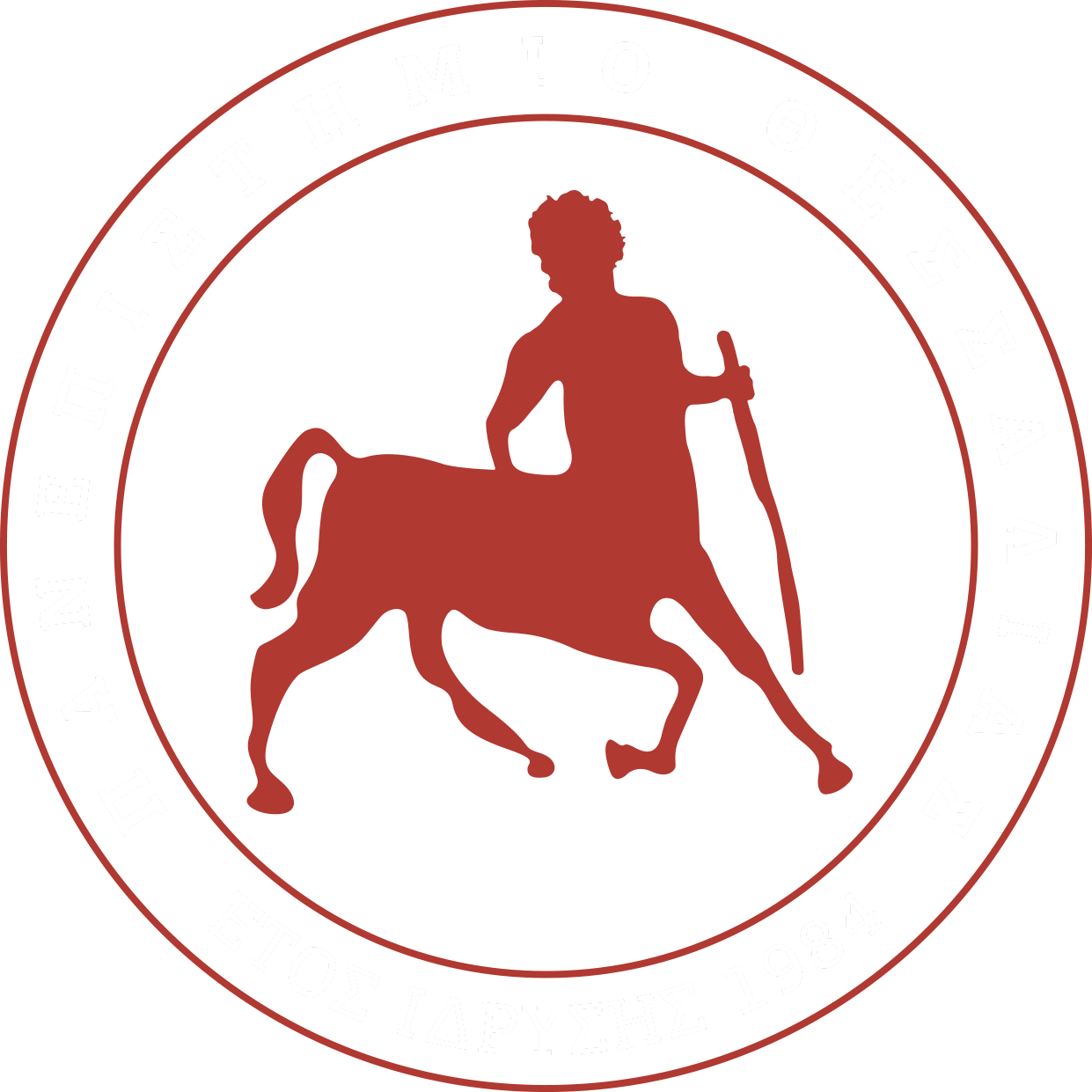 [Speaker Notes: Η ακεταμινοφαίνη είναι η παρακεταμόλη ενώ η υδραλαζίνη αποτελεί φάρμακο για την αρτηριακή υπέρταση στο σκύλο.]
Ιστορικό και Κλινική εξέταση
Εργαστηριακέςεξετάσεις
Παρουσία μάζας
Τοξίνες / φάρμακα
Νεοπλασία
Διακοπή χορήγησης
Υπερασβεστιαιμία+Υπερφωσφαταιμία
Υπερασβεστιαιμίακακοήθειας
Υποχώρηση υπερασβεστιαιμίας
Αζωθαιμία
Χωρίς αζωθαιμία
Ακτινογραφίες, υπέρηχος κοιλιάς
Έλεγχος για τοξίκωσηαπό βιταμίνη D
Μικροί νεφροί
Χρόνια νεφρική νόσος
ΥΠΑΣΒΕΣΤΙΑΙΜΙΑ
Η υπασβεστιαιμία είναι σπάνια και συχνά ψευδής, σε περιπτώσεις όπου μετράται ολικό ασβέστιο με ταυτόχρονη υπαλβουμιναιμία
Η γνήσια υπασβεστιαιμία, με εξαίρεση την επιλόχιο υπασβεστιαιμία (εκλαμψία), συνήθως είναι ήπια και ασυμπτωματική (τυχαίο εύρημα κατά τον βιοχημικό έλεγχο)
21
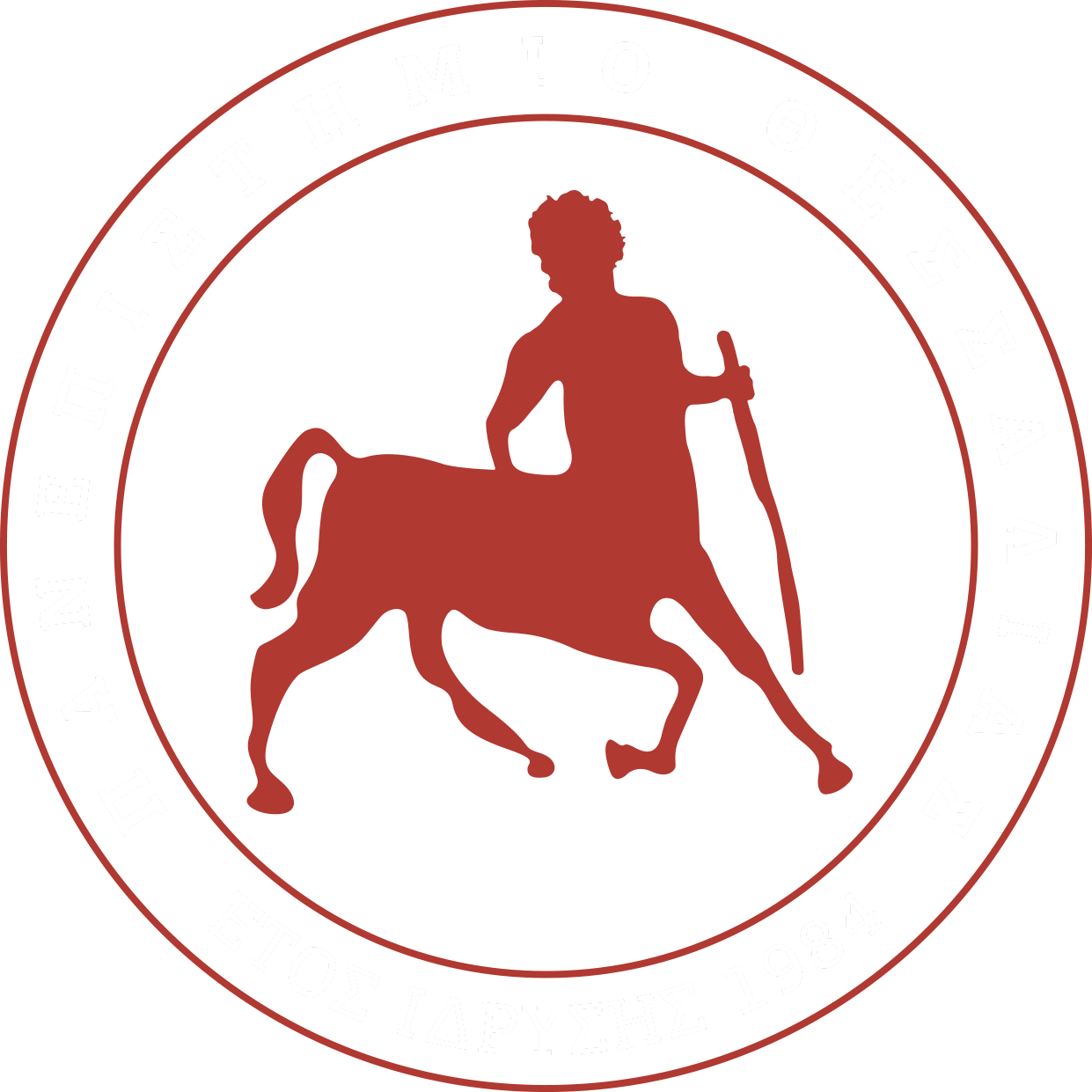 ΥΠΑΣΒΕΣΤΙΑΙΜΙΑ
Κλινικά συμπτώματα
Μυϊκοί σπασμοί/μυϊκός τρόμος/δυσκαμψία/πάρεση
Επιληπτικές κρίσεις
Ταχυκαρδία
Υπόταση
Αναπνευστική ανακοπή
22
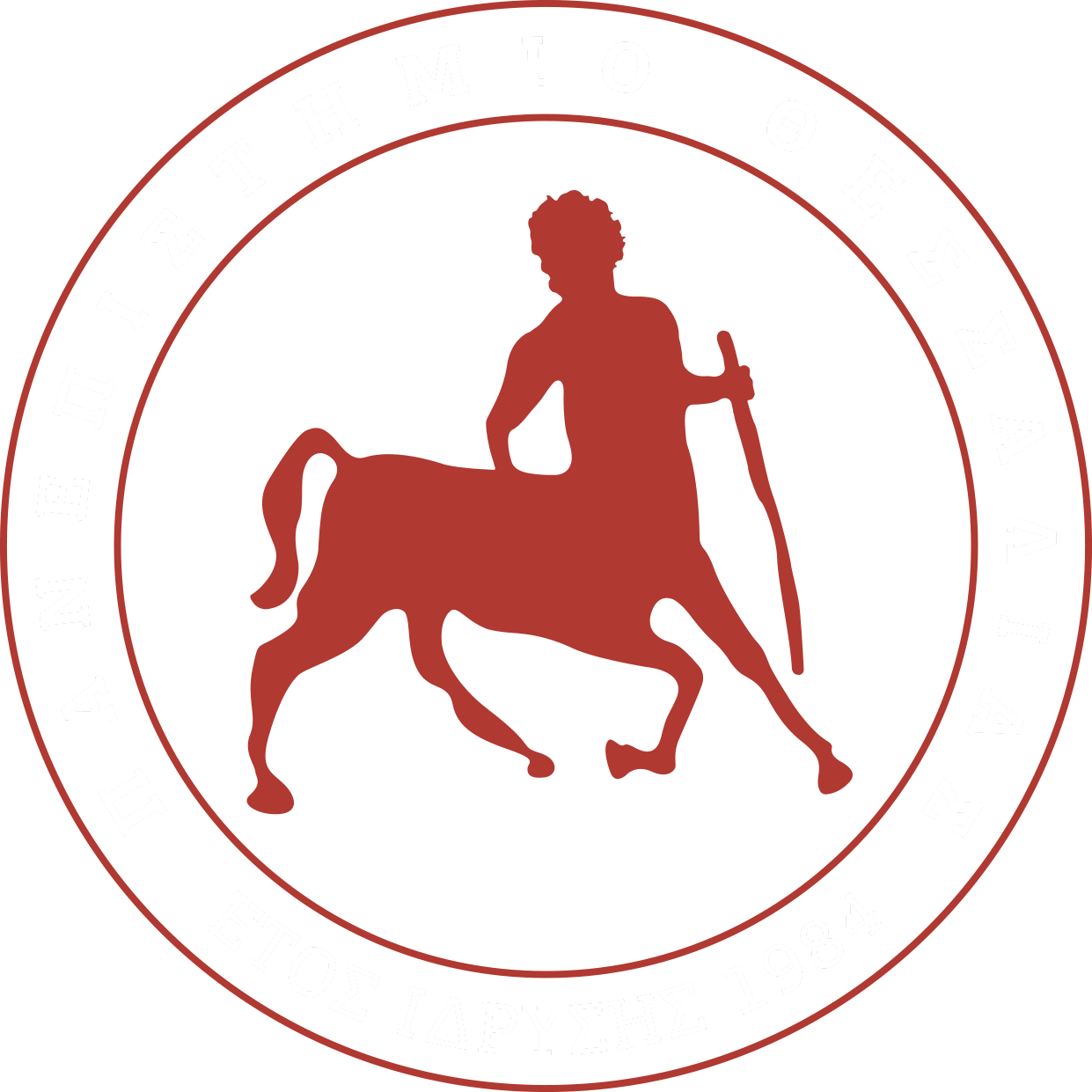 ΥΠΑΣΒΕΣΤΙΑΙΜΙΑ
Εκλαμψία 
Οξεία νεφρική βλάβη (συχνότερα) (λόγω ↑Ρ)
Χρόνια νεφρική ανεπάρκεια (πιο σπάνια)
Πρωτογενής υποπαραθυρεοειδισμός 
Μετά από θυρεοειδεκτομή σε γάτες με υπερθυρεοειδισμό 
Δυσαπορρόφηση από το έντερο 
Σήψη/παγκρεατίτιδα
23
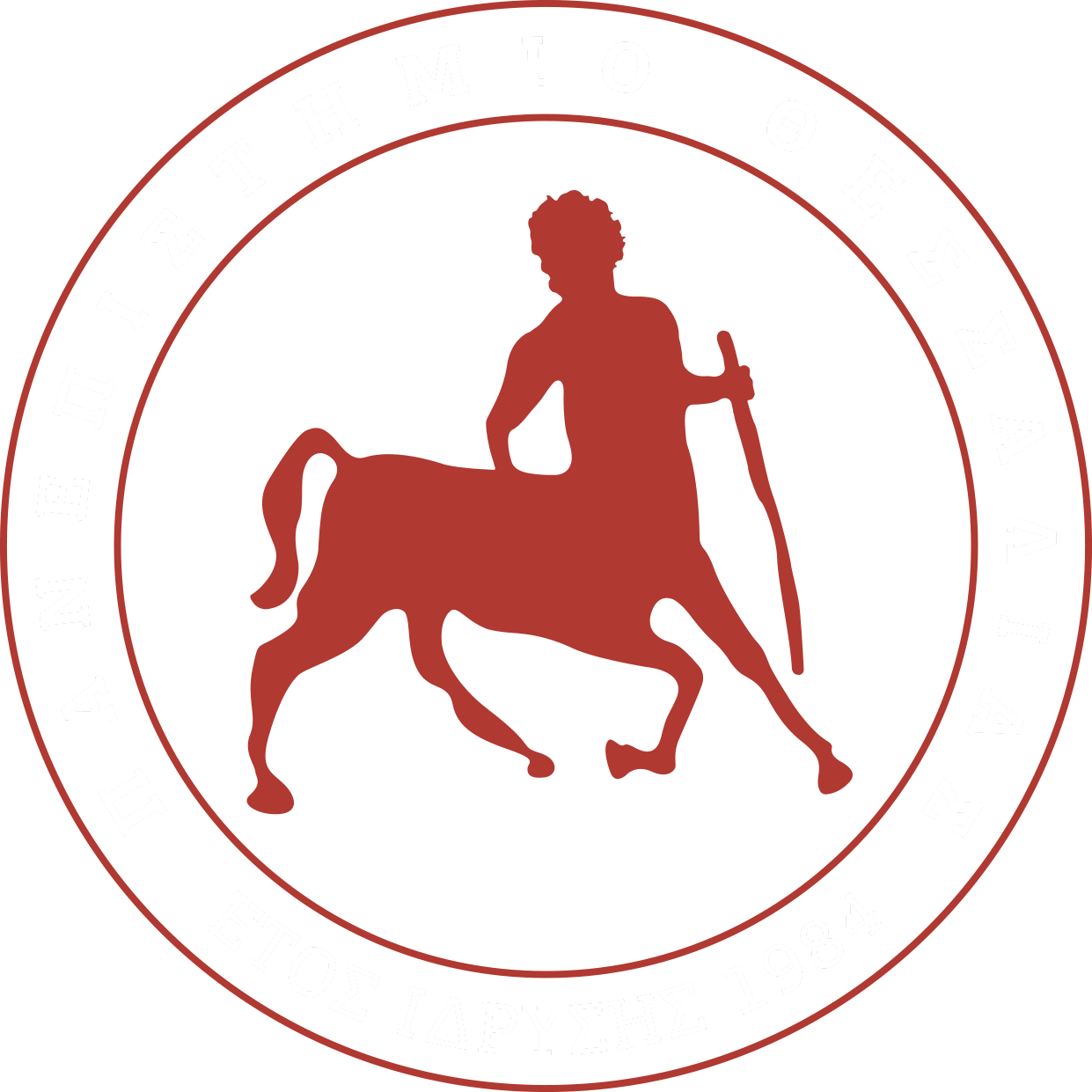 [Speaker Notes: Στην παγκρεατίτιδα «δεσμεύεται» το Ca++ λόγω σαπωνοποίησης των λιπών]
ΥΠΑΣΒΕΣΤΙΑΙΜΙΑ
Φάρμακα 
Αντιεπιληπτικά φάρμακα 
Χορήγηση διττανθρακικών  
Ψευδής υπασβεστιαιμία  
Μέτρηση συγκέντρωσης ασβεστίου από αίμα σε φιαλίδιο με EDTA
Ταυτόχρονη αύξηση της συγκέντρωσης της ολικής χολερυθρίνης
24
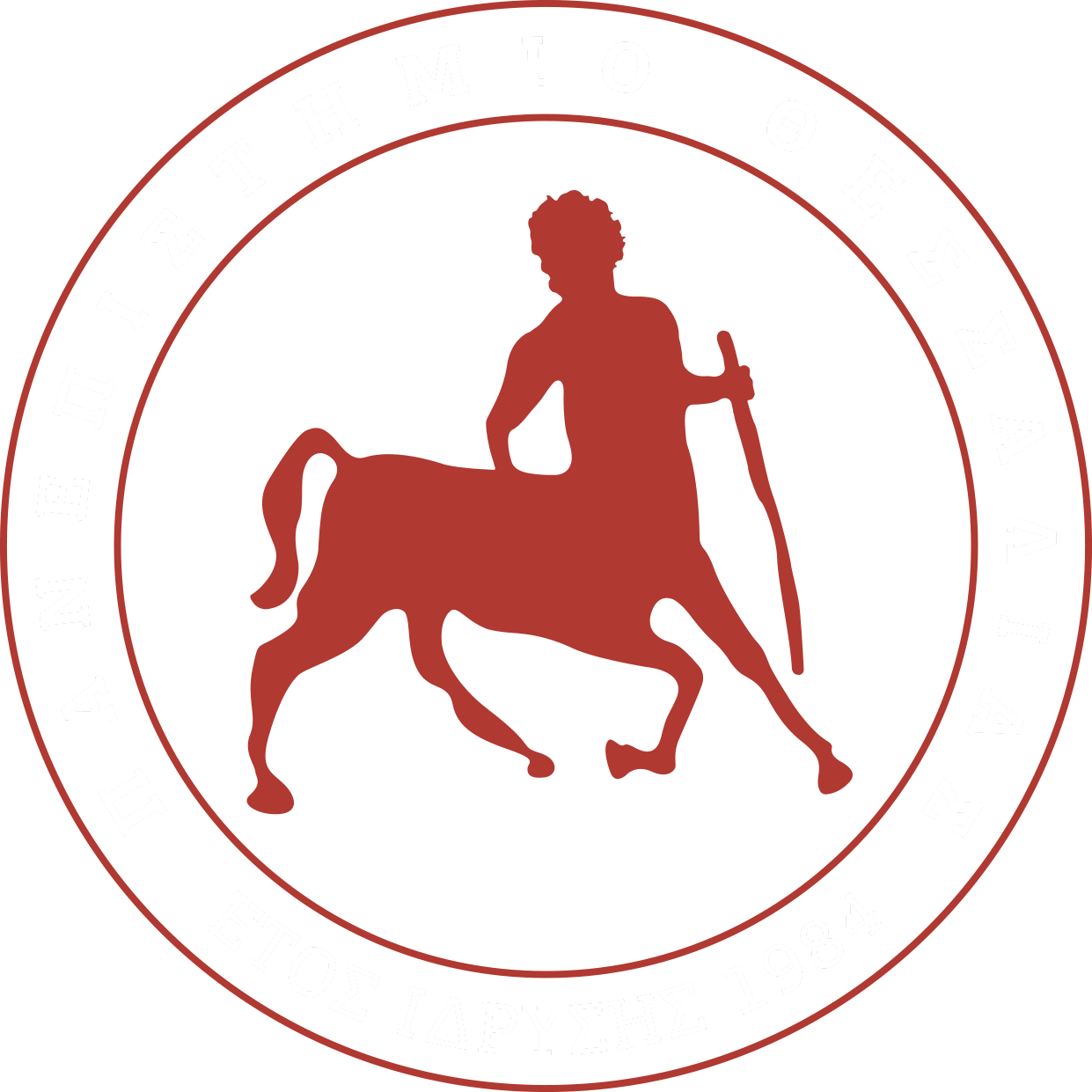 Υπασβεστιαιμία
Απουσία συμπτωμάτων
Μέτρηση συγκέντρωσης
λευκωματινών
ΚΦ συγκέντρωση λευκωματινών
Υπολευκωματιναιμία
Έλεγχος νεφρικήςλειτουργίας
Διορθωμένο ολικό Caή μέτρηση ιονισμένου Ca
Απουσίααζωθαιμίας
Αζωθαιμία
ΚΦ συγκέντρωση Ca
2γενής υπερπαραθυρεοειδισμός,Υπόπαραθυρεοειδισμός
X-rays νεφρών
Ίζημα ούρων γιακρυστάλλους CaOx
Ψευδής υπασβεστιαιμία
Τοξίκωση από αιθυλενικήγλυκόλη
[Speaker Notes: Στην τοξίκωση από αιθυλενική γλυκόλη το Ca δεσμεύεται από οξαλικά που παράγονται (λόγω της  τοξίκωσης)]
Υπασβεστιαιμία
Εμετοί ή/καικοιλιακό άλγος
Διάρροια
Έλεγχος για τυχόν ↓ ALB
X-rays και υπέρηχος κοιλιάς
Ενδείξεις παγκρεατίτιδας
Πιθανότατα εντεροπάθεια μεαπώλεια πρωτεϊνών
Μέτρηση παγκρεατικής λιπάσης (cPLi)
ΦΩΣΦΟΡΟΣ
Γενικές πληροφορίες  
Συνήθως μετράται η συγκέντρωσή του σε ζώα με χρόνια νεφρική νόσο 
Φυσιολογικές τιμές 
Σκύλος: 2,5-6,8mg/dl 
Γάτα: 3-7,5mg/dl
27
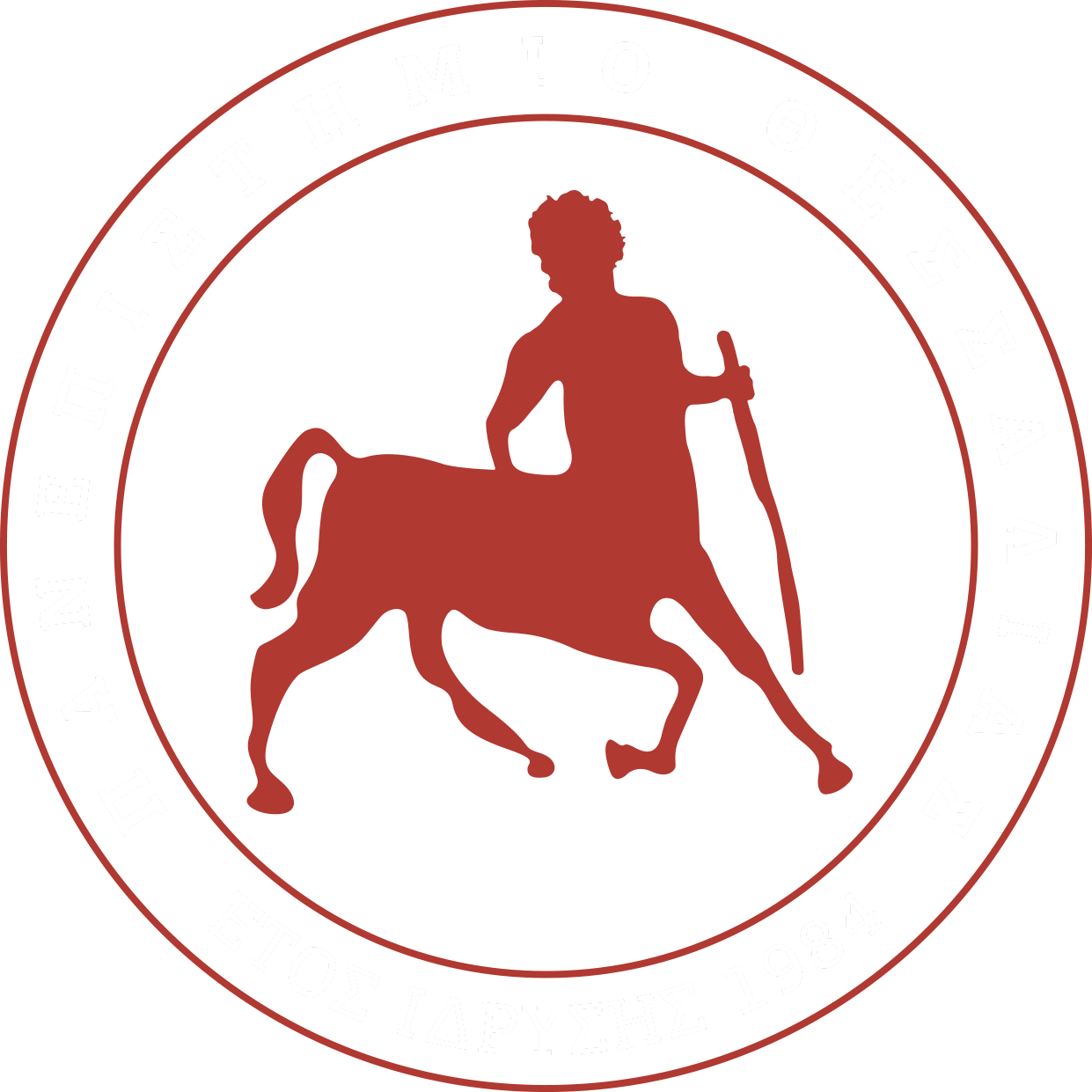 ΦΩΣΦΟΡΟΣ
Γενικές πληροφορίες  
Είναι κυρίως ενδοκυτταρικό ιόν (όπως το Ca++) και η συγκέντρωσή του στο αίμα δεν είναι ακριβώς ενδεικτική του συνολικού φωσφόρου στον οργανισμό
Η συγκέντρωσή του συνδέεται στενά με το ασβέστιο και σε πολλές περιπτώσεις η διαταραχή του ασβεστίου εξηγεί και τη διαταραχή στο φώσφορο
28
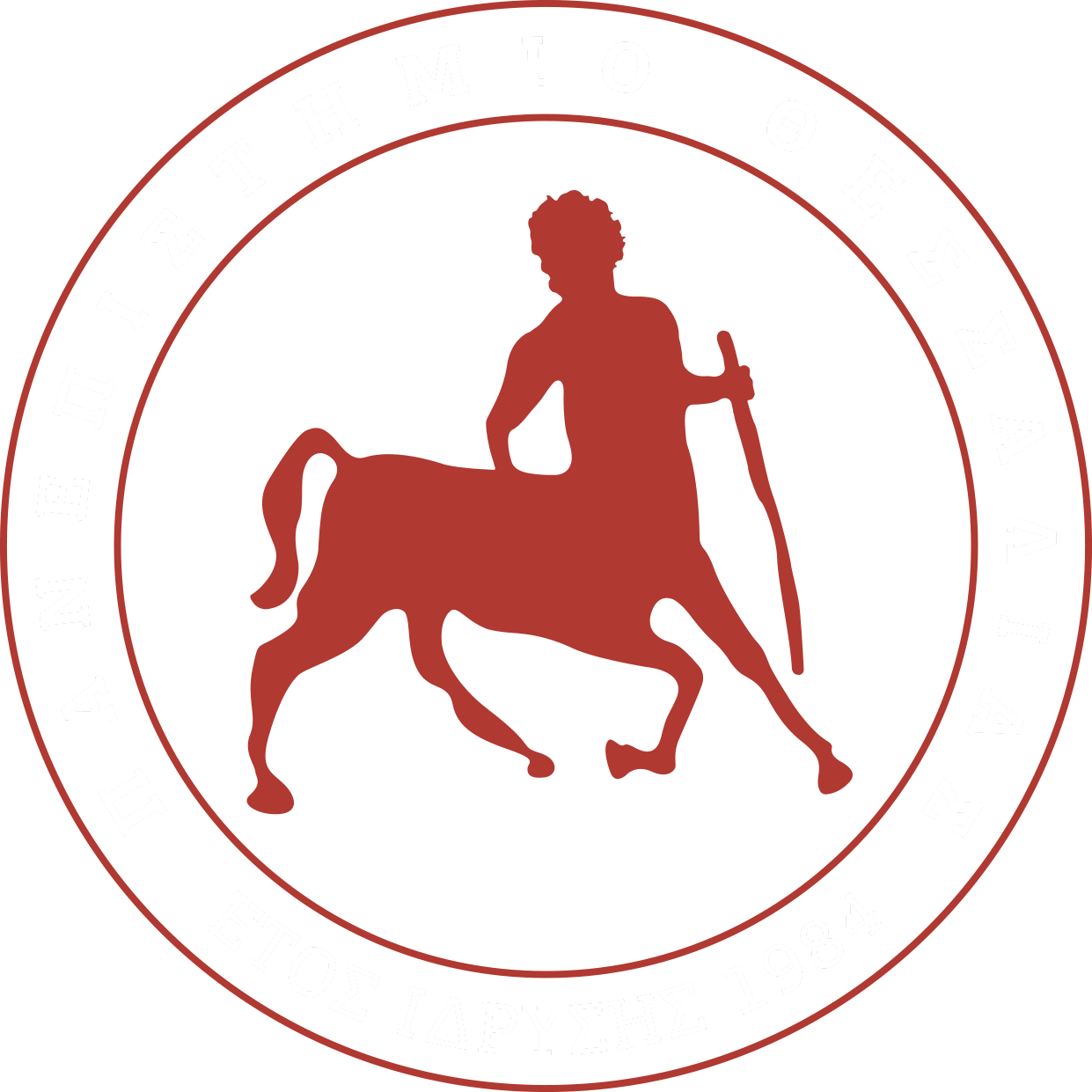 ΥΠΕΡΦΩΣΦΑΤΑΙΜΙΑ
Μειωμένη απέκκριση φωσφόρου στα ούρα 
Συνήθως λόγω χρόνιας νεφρικής νόσου  
Συνήθως ταυτόχρονα υπάρχει αζωθαιμία 
Αυξημένη απορρόφηση φωσφόρου από το έντερο (υπερβιταμίνωση D)
Σκύλος: 2,5-6,8mg/dl 
Γάτα: 3-7,5mg/dl
29
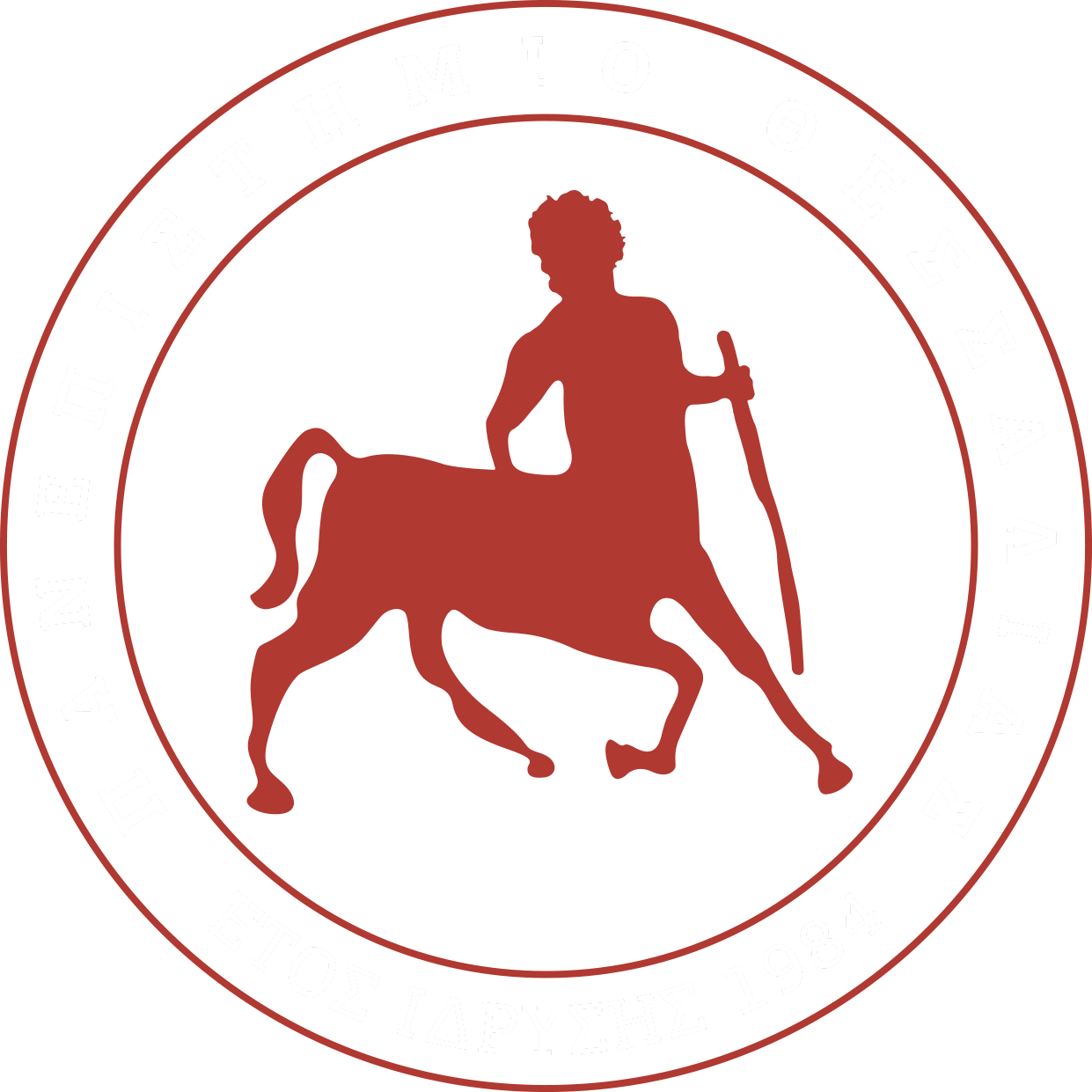 [Speaker Notes: Η μειωμένη απέκκριση φωσφόρου στα ούρα αποτελεί το συχνότερο αίτιο υπερφωσφαταιμίας στην κλινική πράξη.]
ΥΠΕΡΦΩΣΦΑΤΑΙΜΙΑ
Πρωτογενής υποπαραθυρεοειδισμός  
Υπερθυρεοειδισμός (στη γάτα)  
Υπερφωσφαταιμία χωρίς ταυτόχρονη  χρόνια νεφρική νόσο  
 Ψευδής υπερφωσφαταιμία  
Αιμόλυση
30
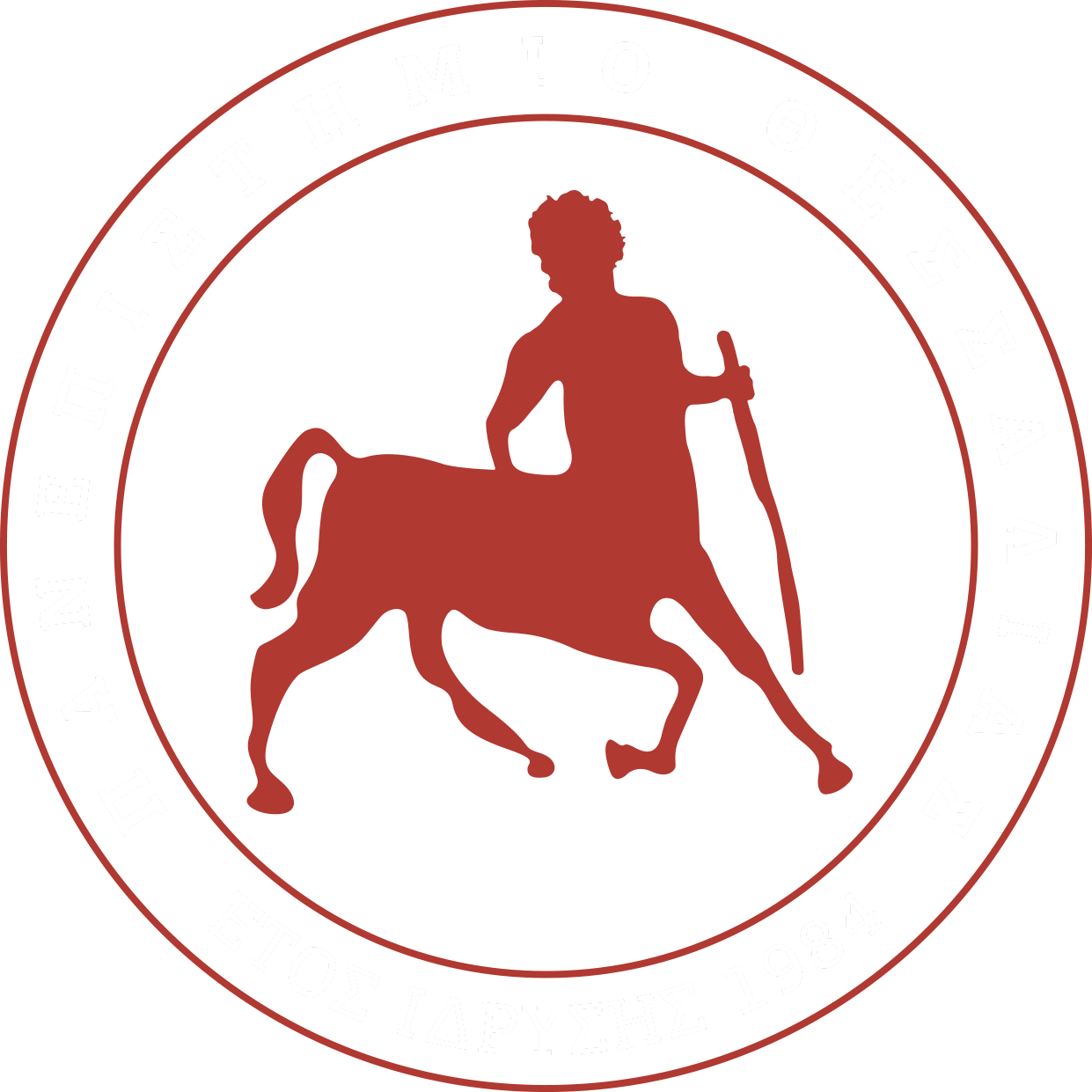 [Speaker Notes: Hyperphosphatemia in hyperthyroidism has been explained on the basis of an enhanced tissue catabolism leading to an excess input of phosphorous to the plasma pool from bone and tissues and lower fractional clearance of phosphorous and increased renal tubular reabsorption of phosphorous.[5] The changes in serum phosphorous are due to suppressed PTH levels as well as direct effects of thyroid hormones on tissue phosphate metabolism and renal phosphate handling. These effects lead to increased filtered load of phosphorous in patients with hyperthyroidism. Antithyroid treatment normalizes serum phosphorous concentration.]
ΥΠΕΡΦΩΣΦΑΤΑΙΜΙΑ
Μυοπάθειες  
Νέκρωση μυών 
Έντονοι τραυματισμοί μυών – Ραβδομυόλυση
TLS
31
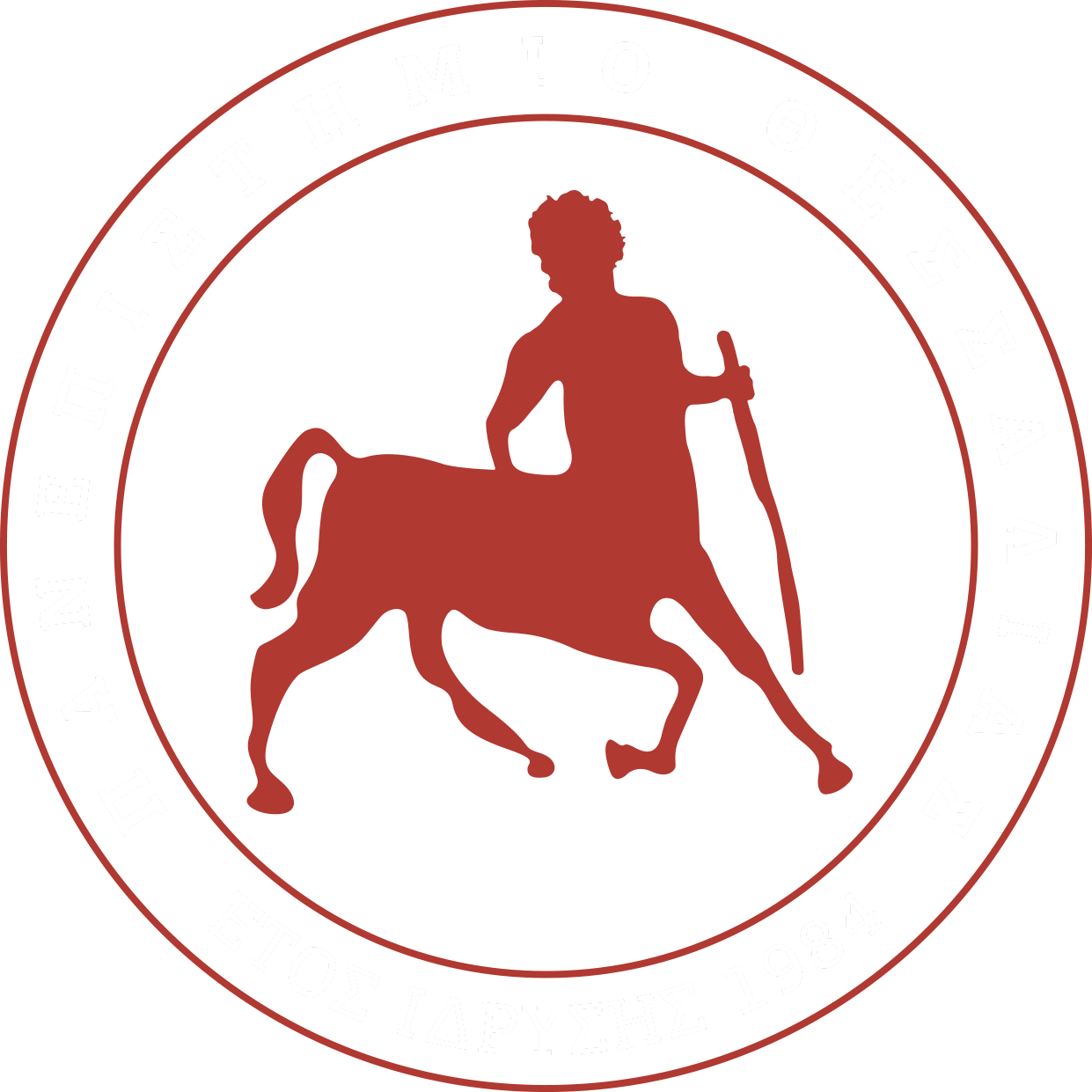 [Speaker Notes: Το συχνότερο αίτιο ψευδούς υπερφωσφαταιμίας είναι η αιμόλυση.]
ΥΠΟΦΩΣΦΑΤΑΙΜΙΑ
Μειωμένη απορρόφηση από το έντερο 
Αβιταμίνωση D 
Αυξημένη απέκκριση από τους νεφρούς στα ούρα 
Υπερασβεστιαιμία της κακοήθειας
Μετακίνηση φωσφόρου ενδοκυτταρικά 
Ινσουλίνη, γλυκόζη
32
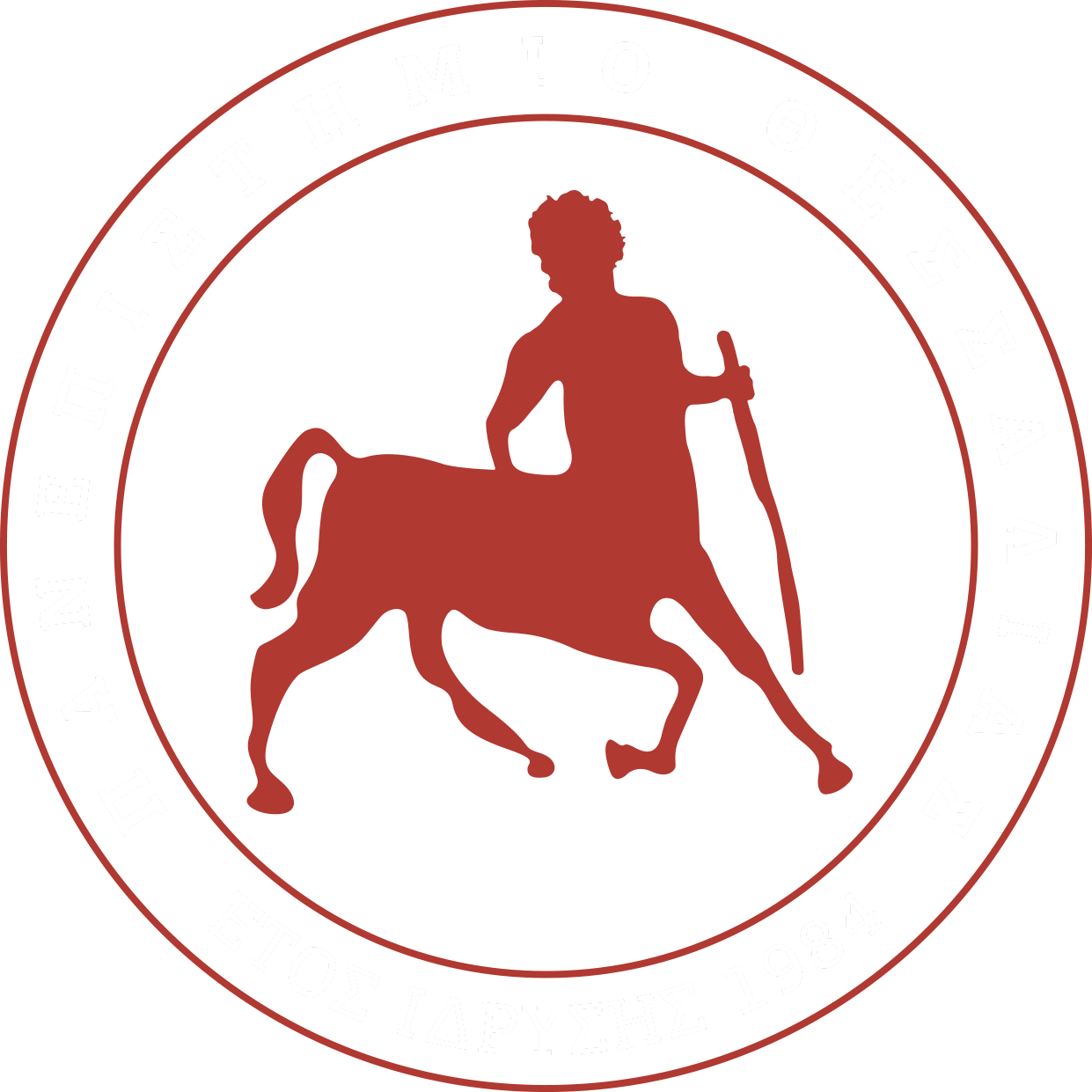 Κλινικό παράδειγμα
Σκύλος, ενήλικος, αρσενικός, προσκομίζεται για εξαγωγή σπασμένου κυνόδονταΚλινική εξέταση ΚΦ
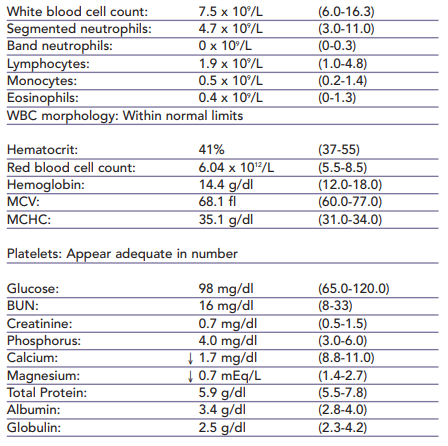 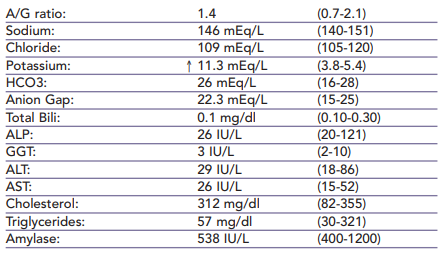 4/5/2024
34